Removable Appliances
Other functional appliances 3
Randomised controlled trials
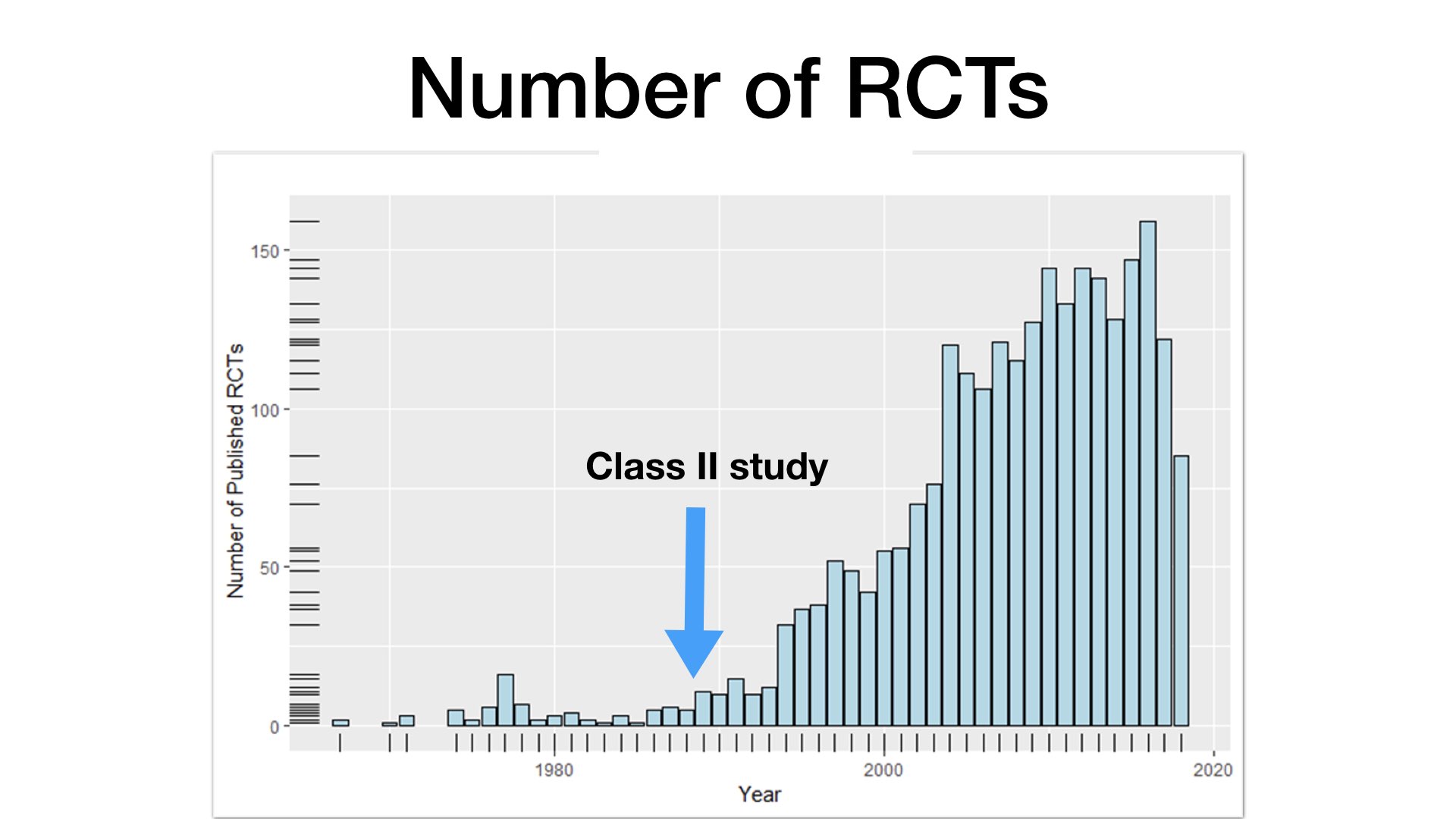 Growth stimulation by Class II treatment
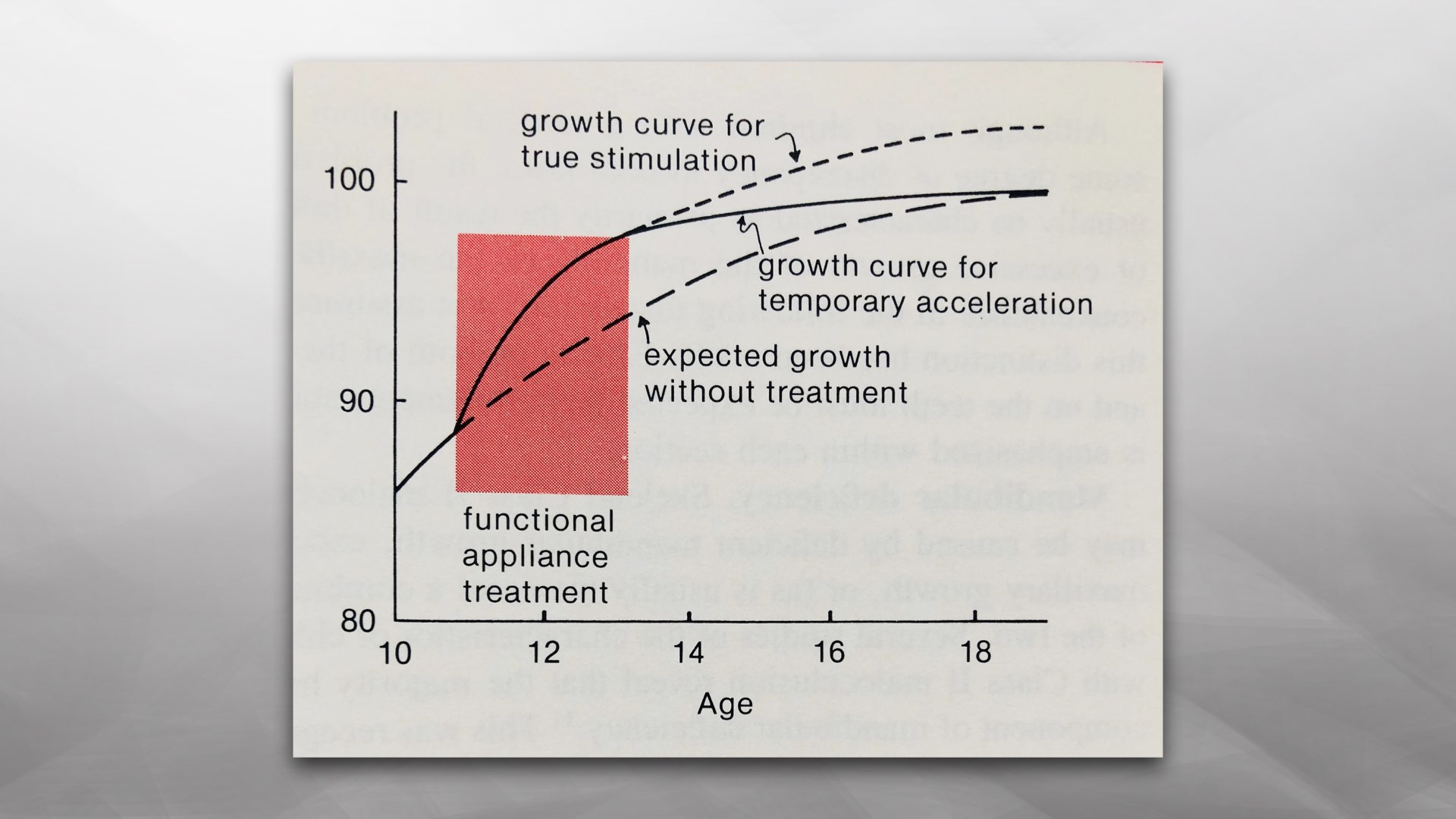 Combined Functional Appliances
Disanvantage of Activator
Bulky configuration
Few place for the tongue
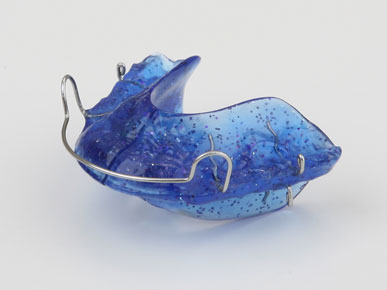 To increas the comfort they reduced the bulk of the appliances
1949:H.P. Bimler introduced the Bimler appliance
1953: H. Stockfisch developed the kinetor
1956: M. Schwartz introduced the double plate 
1962: Rehák R. developed the dinamic appliance 
1963: R.Klammt  introduced the EOA
1964: W. Balther introduced the bionator 
1977: W. Clark developed the twin block
1981: A.Hasund introduced the Hansa appliance
Other Functional Appliances
A.M.Schwartz was one of the first to construct an activator in two parts. It consisted of upper and lower plates designed to occlude with the mandible in a protrusive position.
Most of the inventors increased comfort by reducing the bulk of the appliance thus facilitating daytime wear.
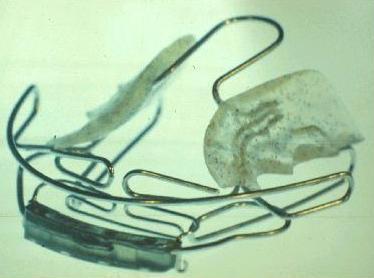 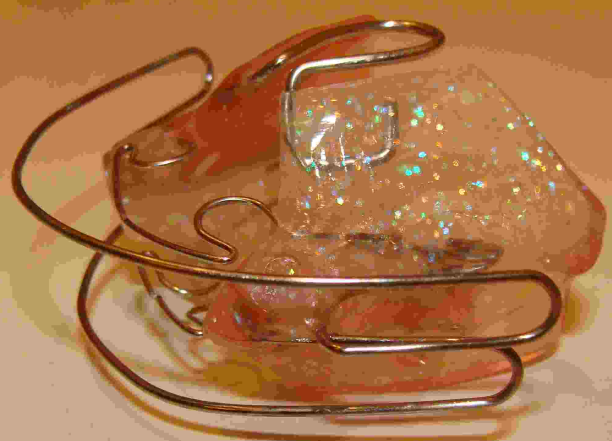 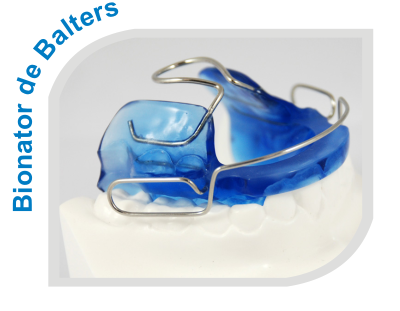 FJO Appliances
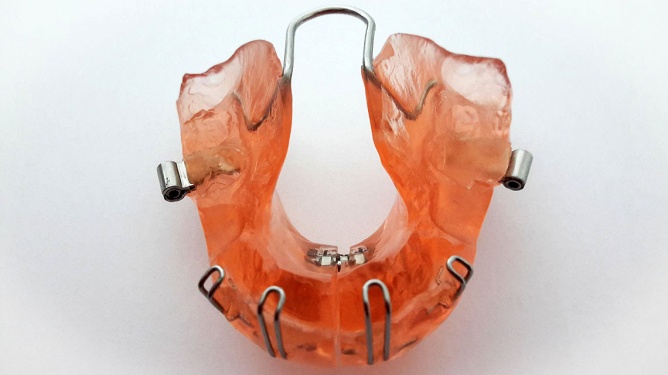 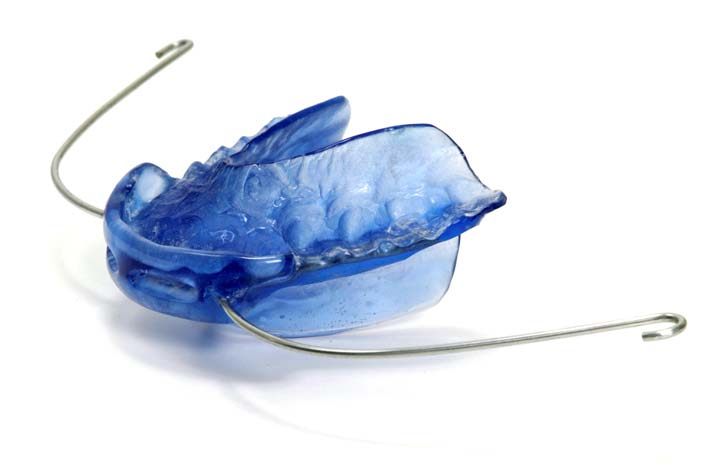 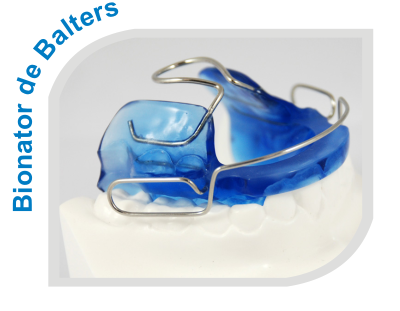 Activator with torque springs and headgear
Balter Bionator
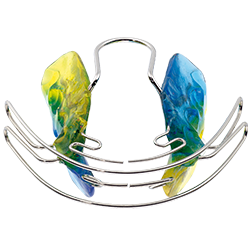 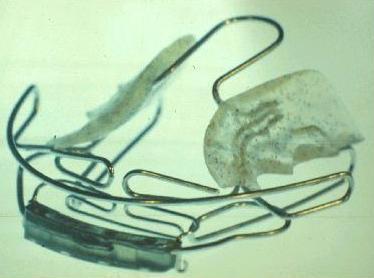 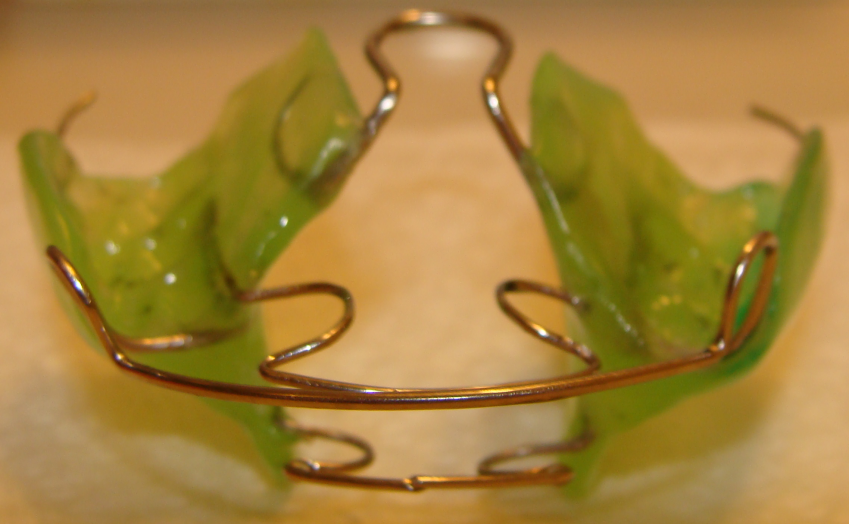 Klammt  EOA
Rehák R. dinamic appliance
Bimler Appliance
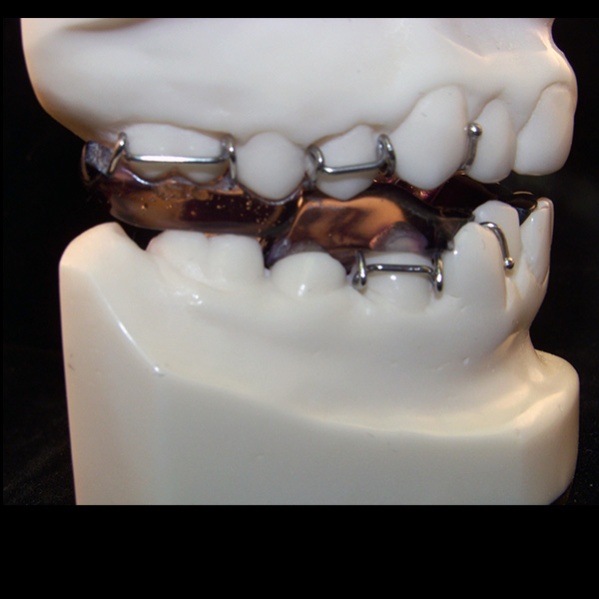 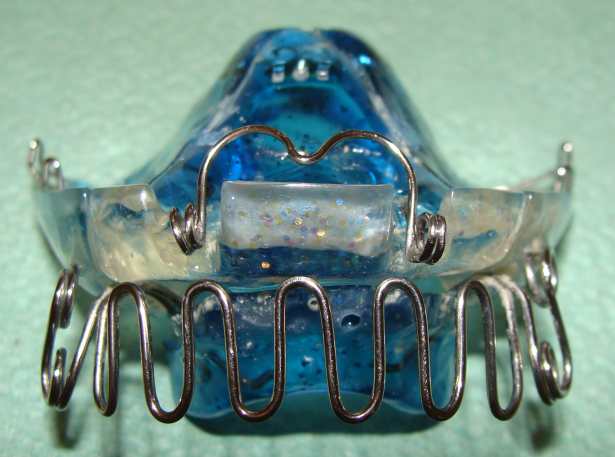 Clark
Twin block
Hasund
Hansa Appliance
Dinamic appliance byR.Rehák
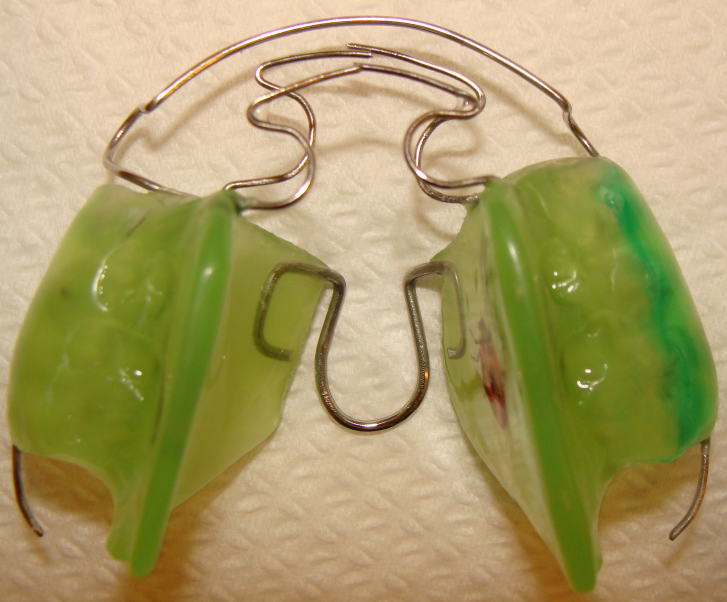 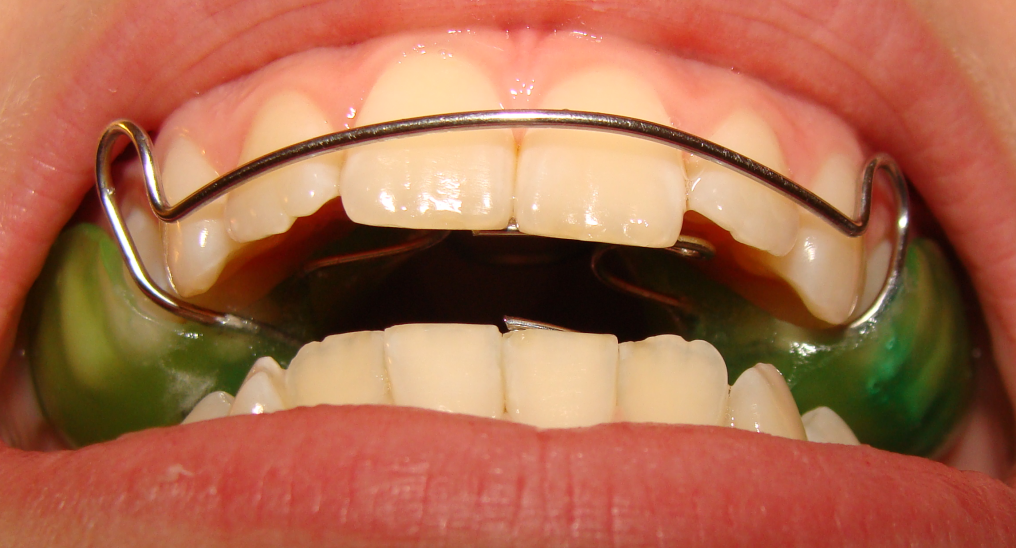 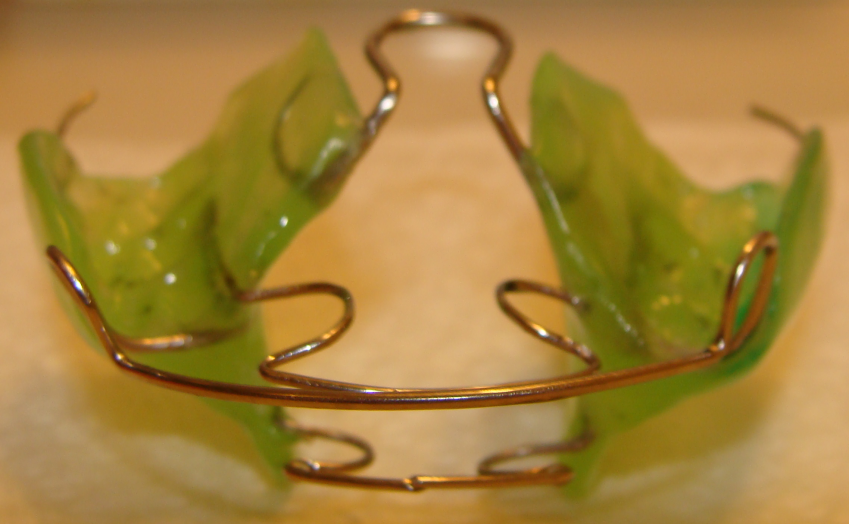 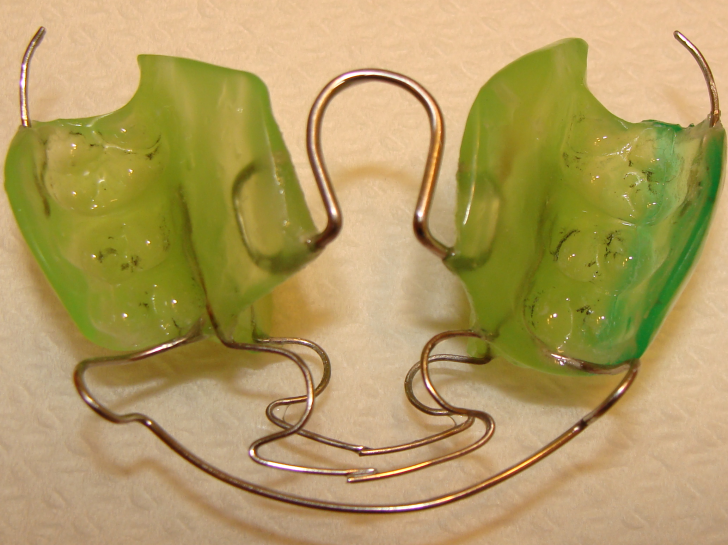 EOA by Klammt
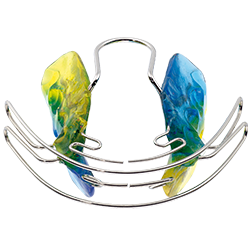 Treatment with Klammt- EOA
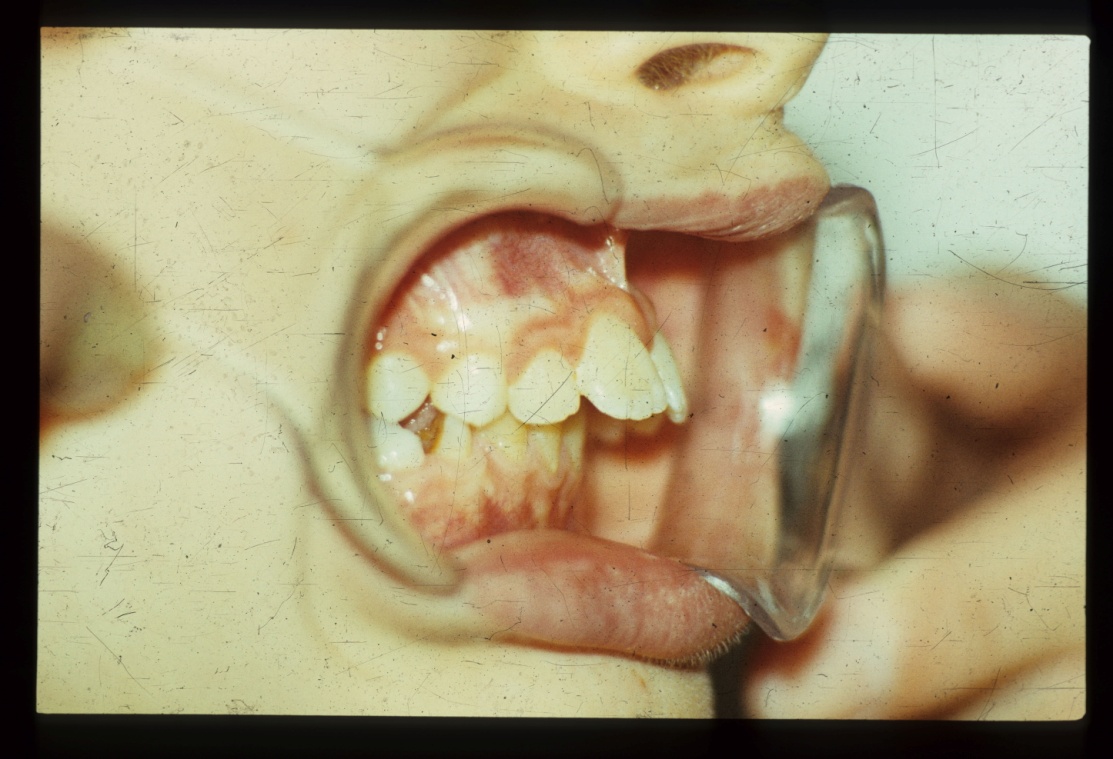 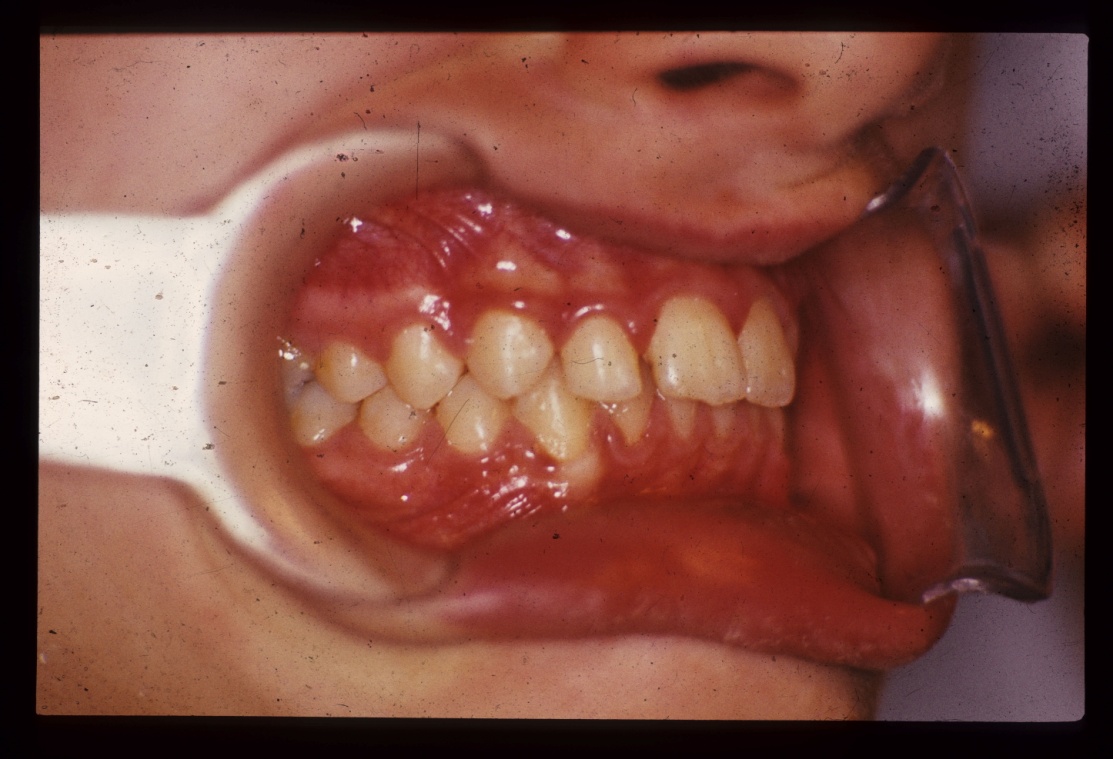 Profilchanges because of FJO treatment
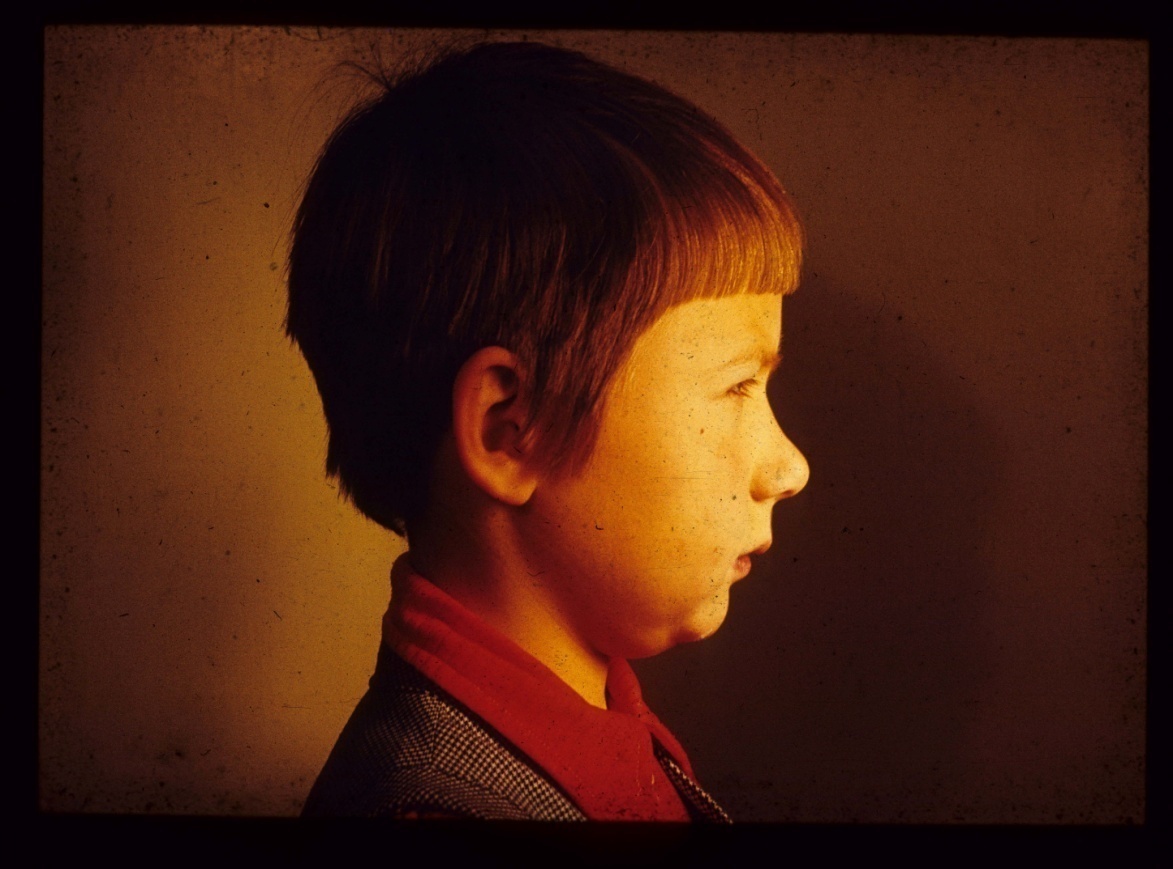 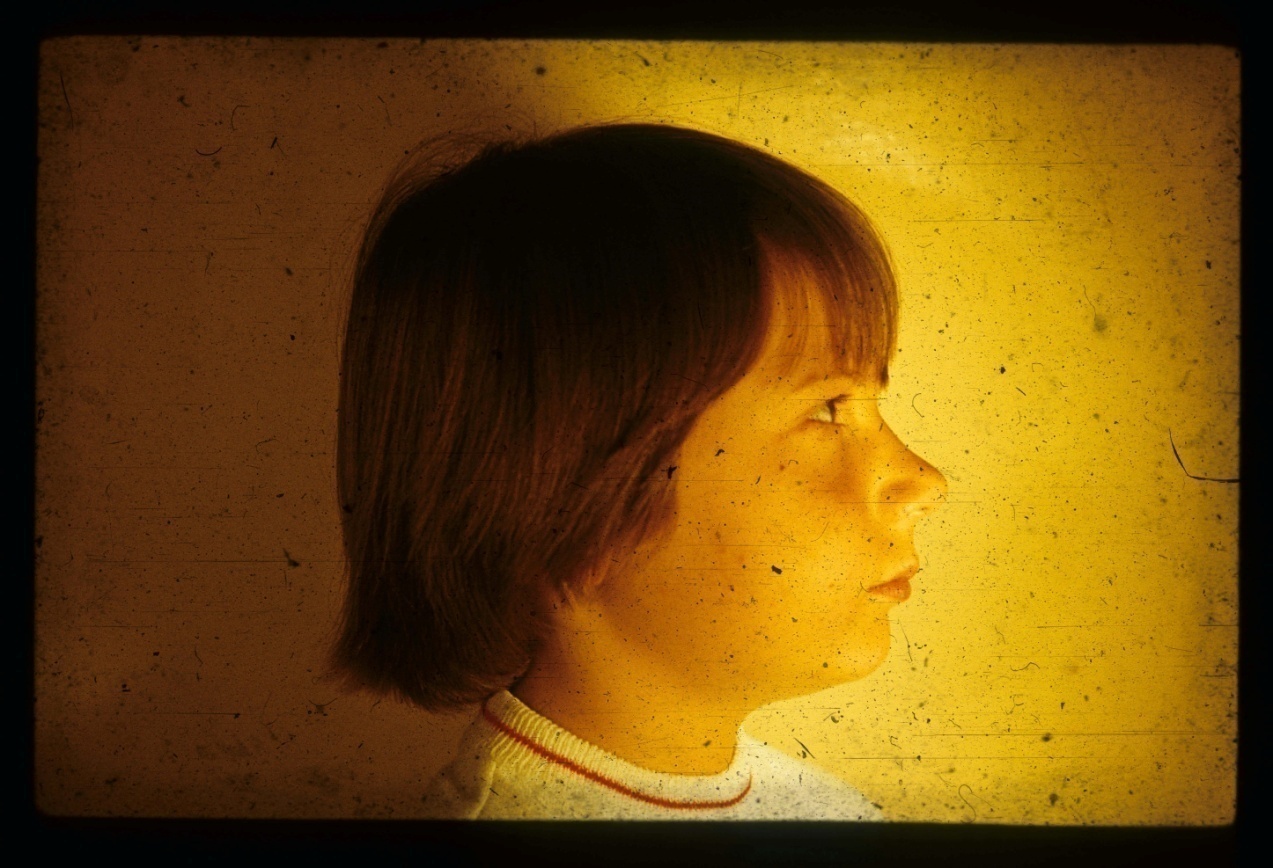 Treatment with Klammt-féle EOA
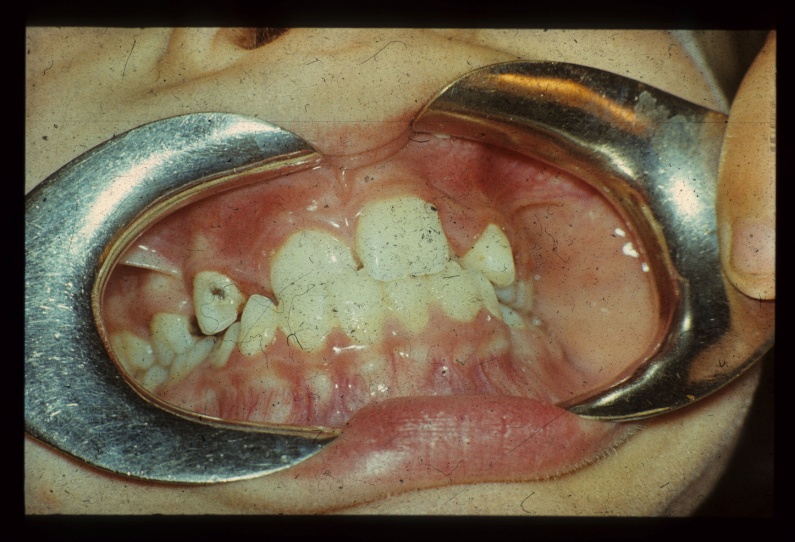 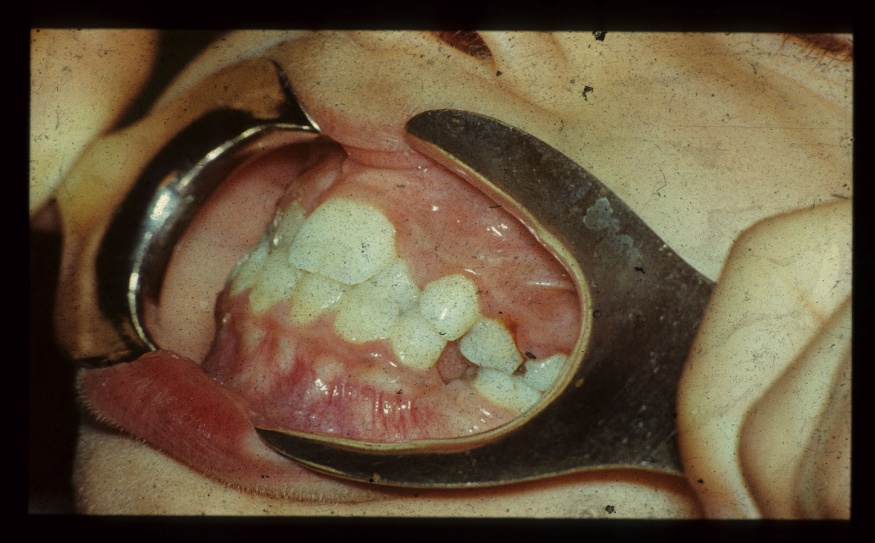 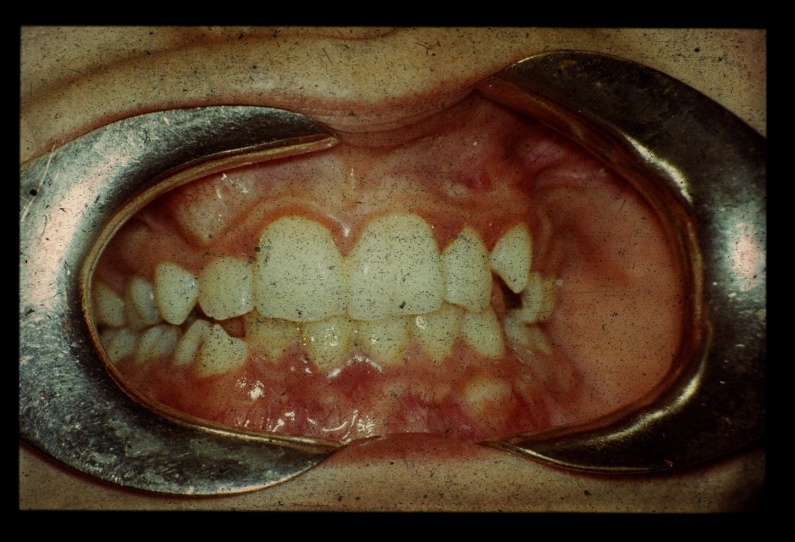 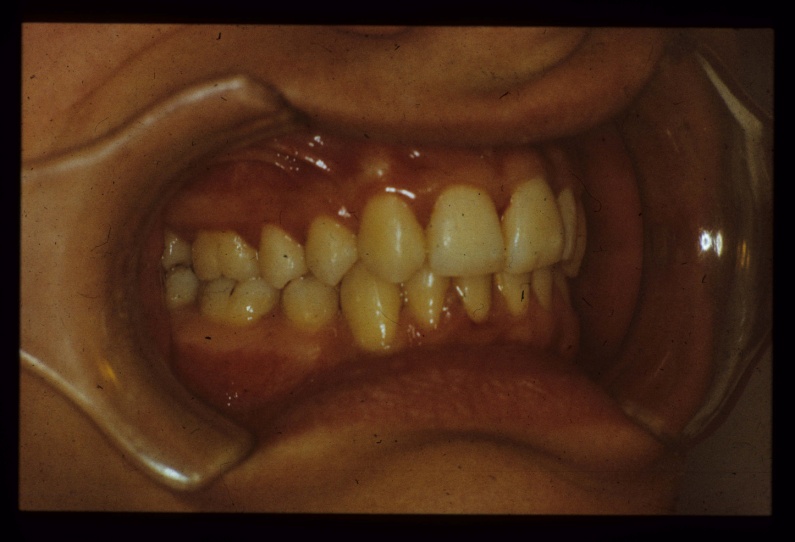 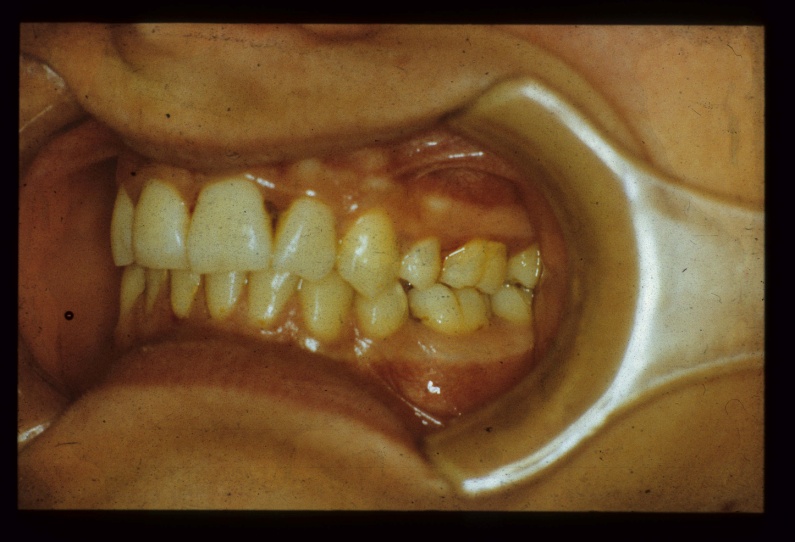 2-year old boy
Before treatment
Before treatment
With appliance
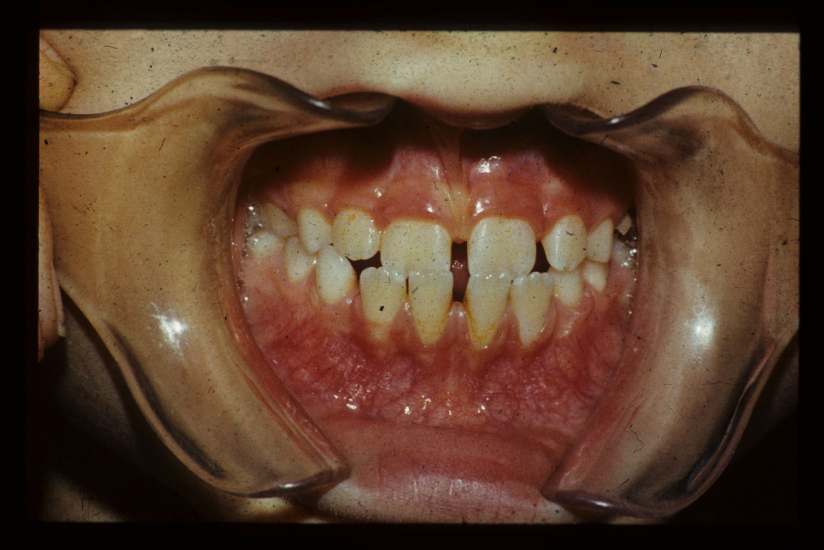 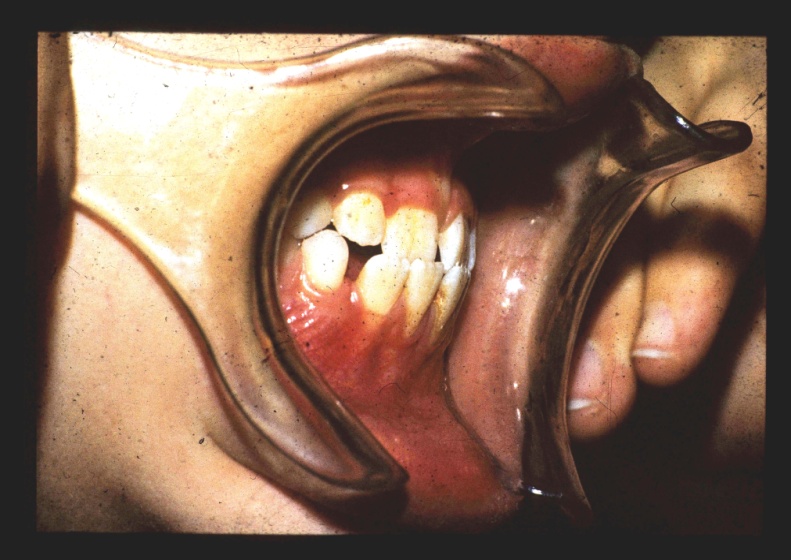 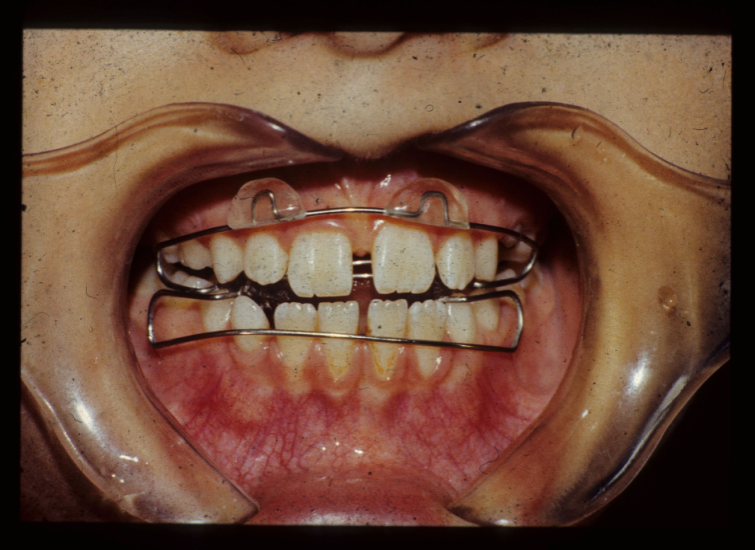 After treatment
After treatment
2 years later
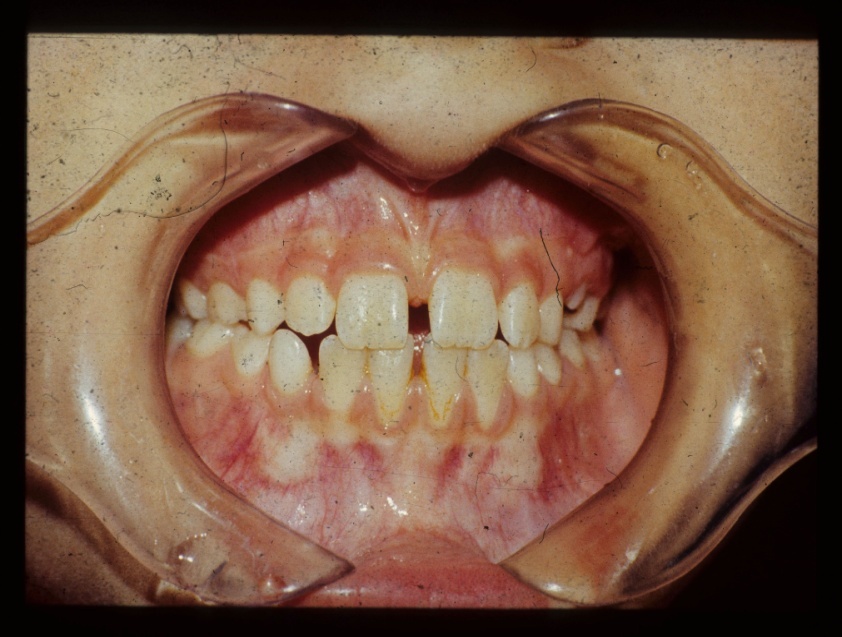 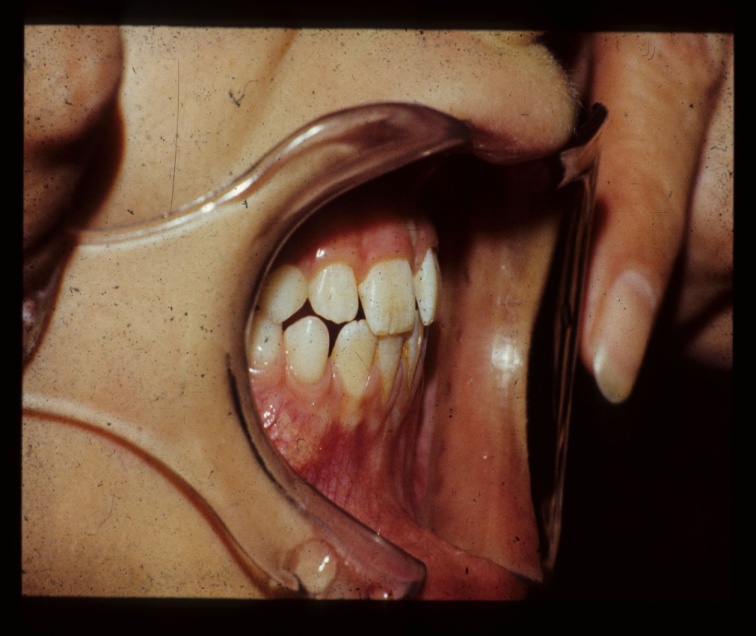 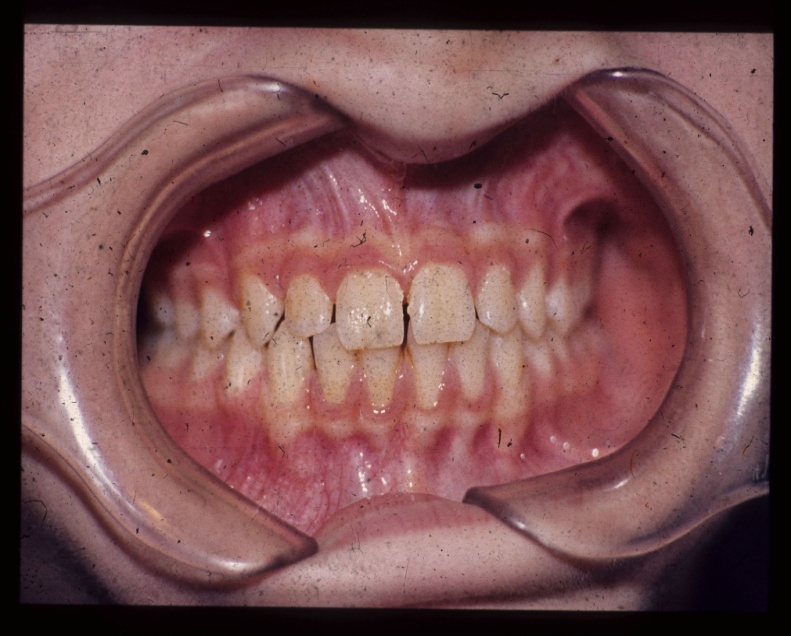 Classical Hansa appliance and treatment timing
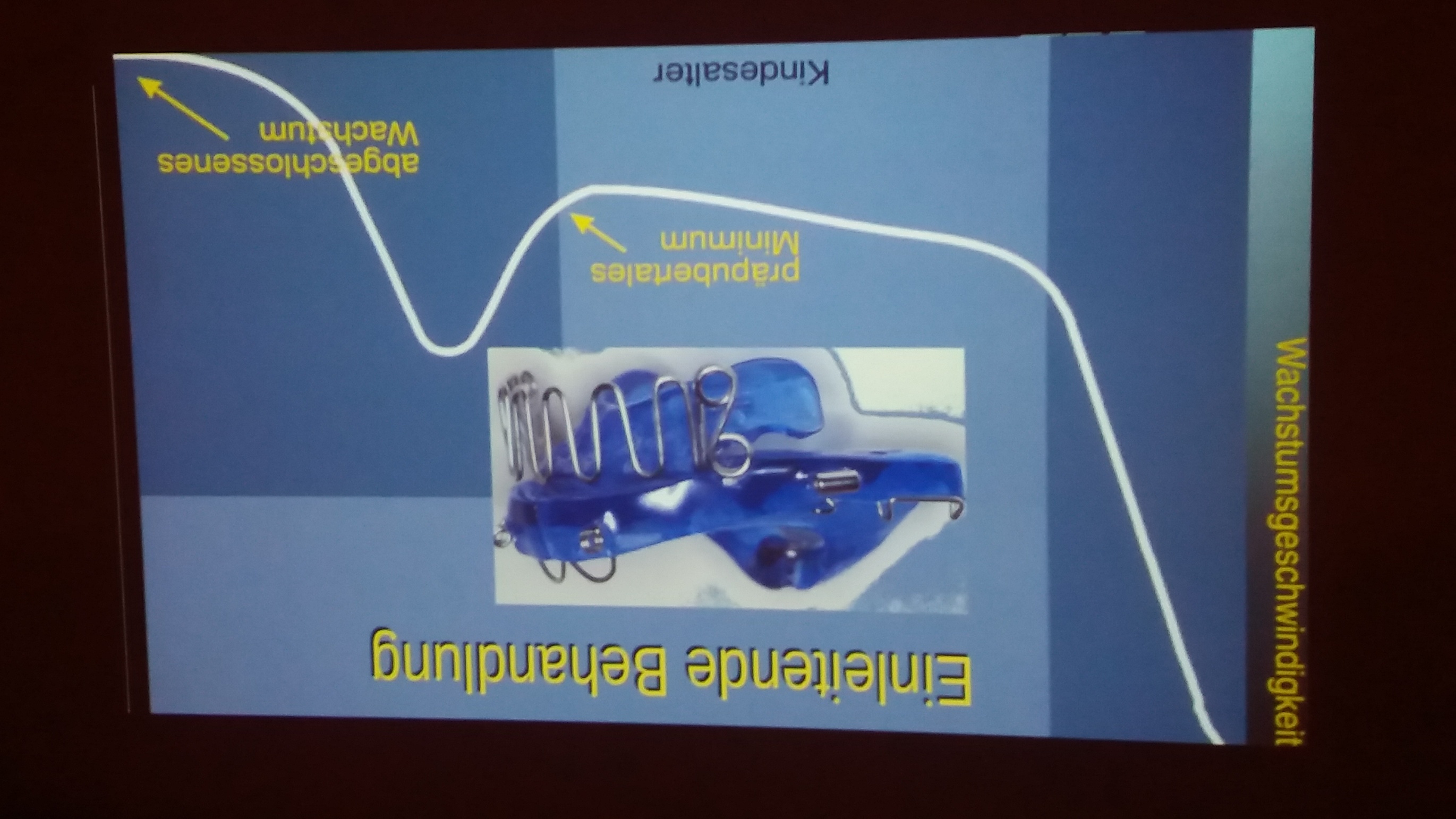 The feature of the upper arch in Class II/1
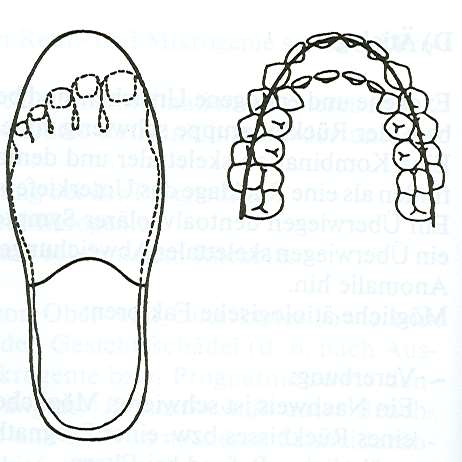 Like a narrow slipper
Körbitz
Twisting springs for moving the apex distally
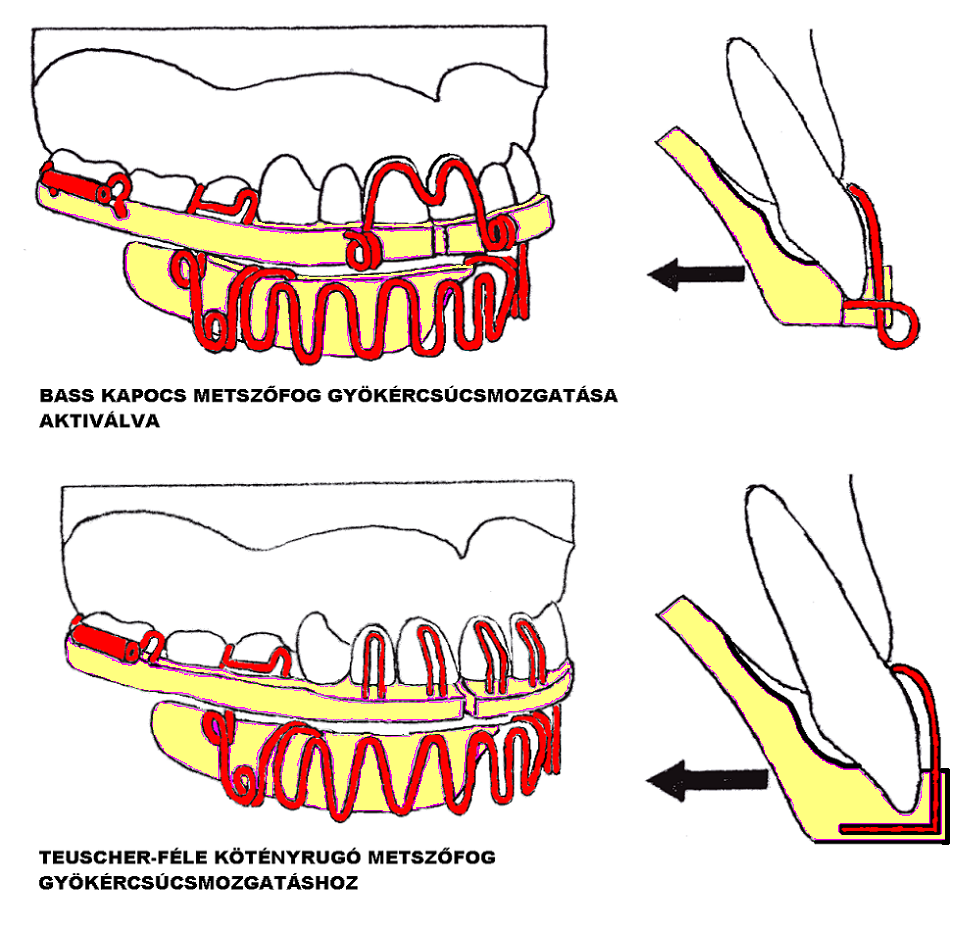 Bass spring
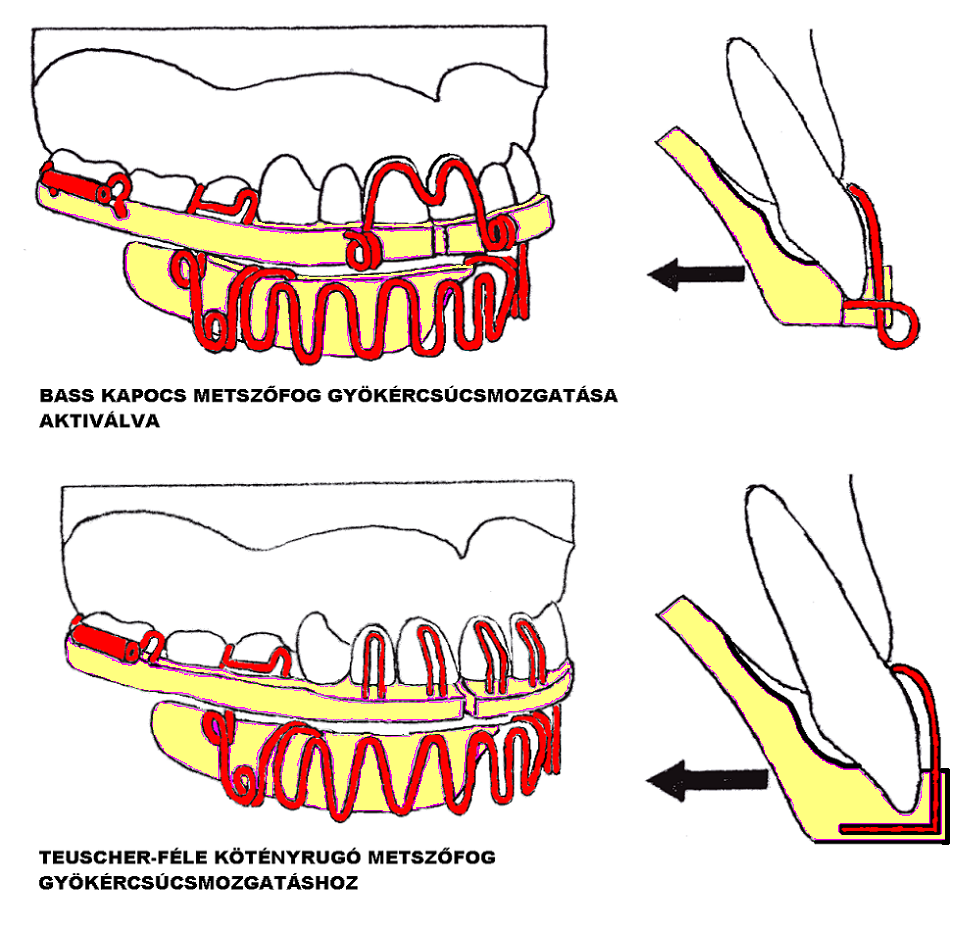 Teuscher spring
Harvord effect
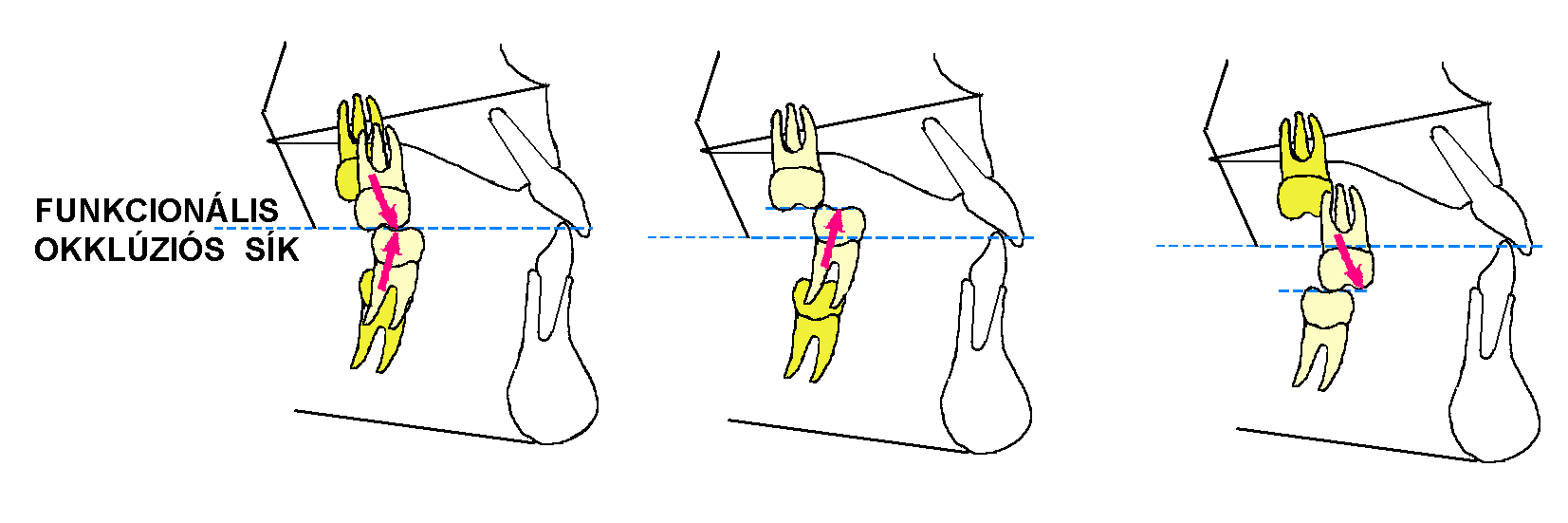 Grinding of Hansa appliance for bite opening (Harvord effect)
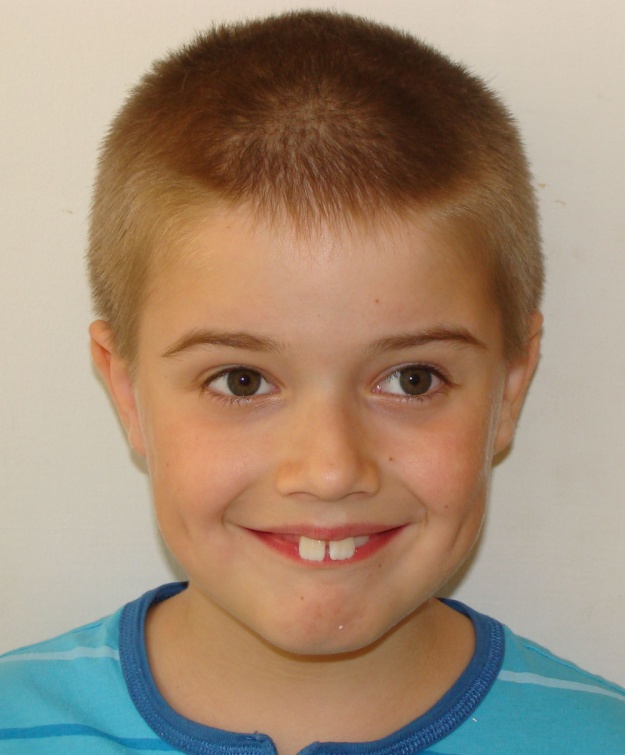 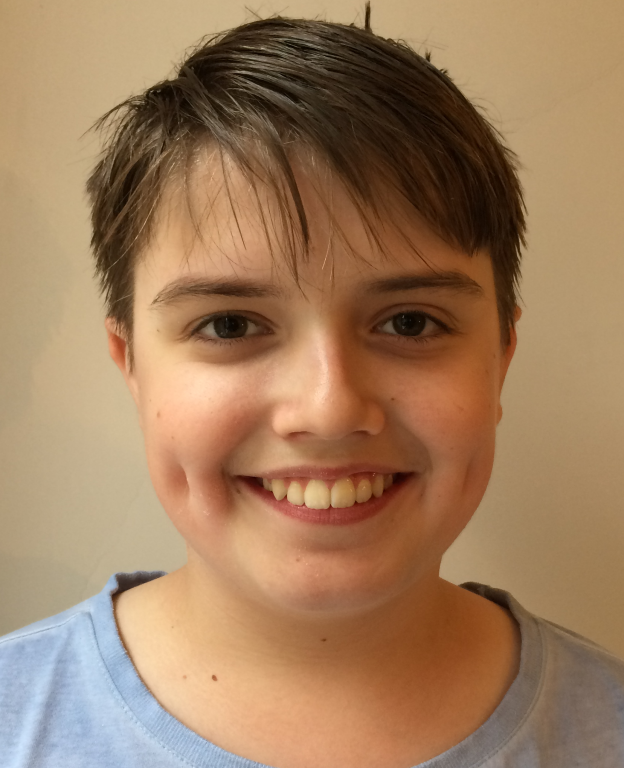 The face 
before
and
after FJO
treatment
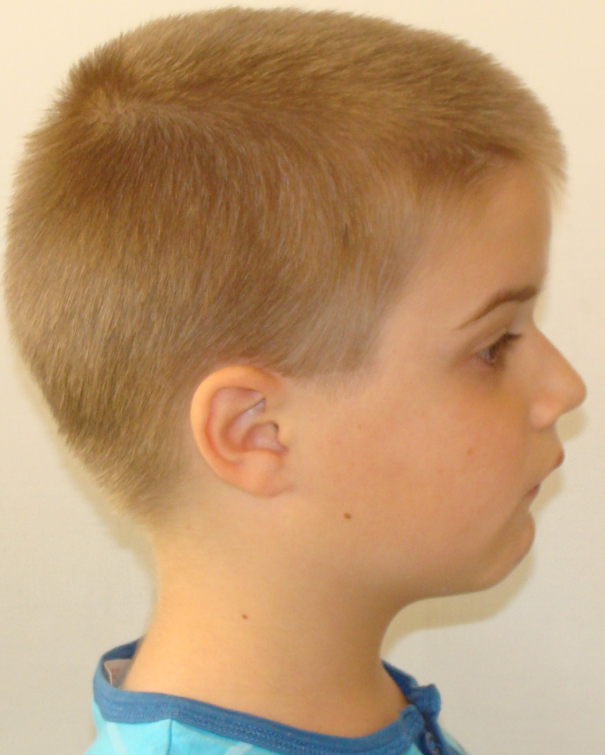 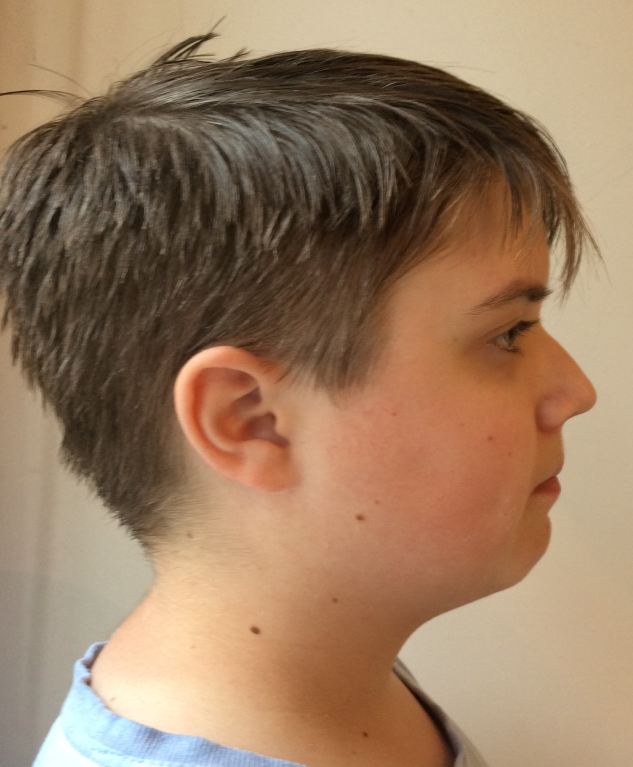 Hansa appliance with Bertoni srew
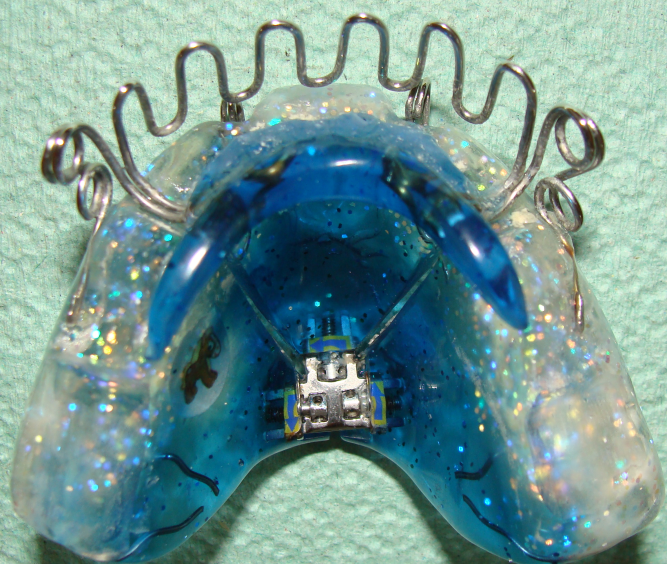 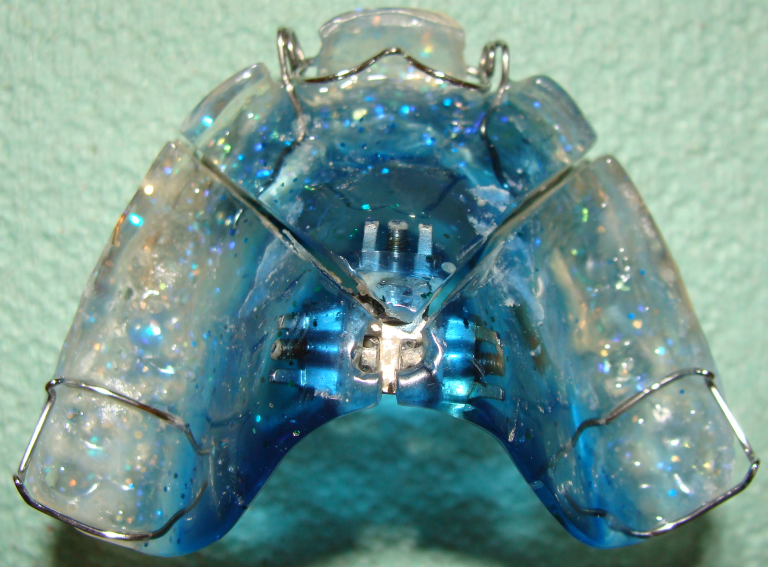 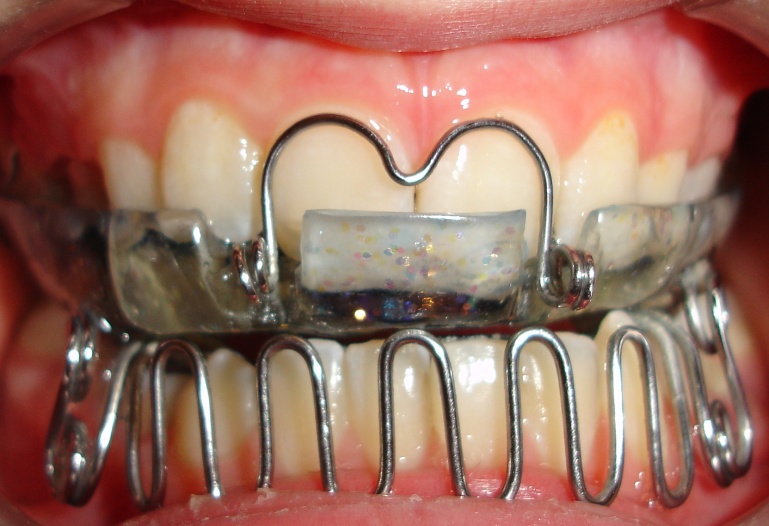 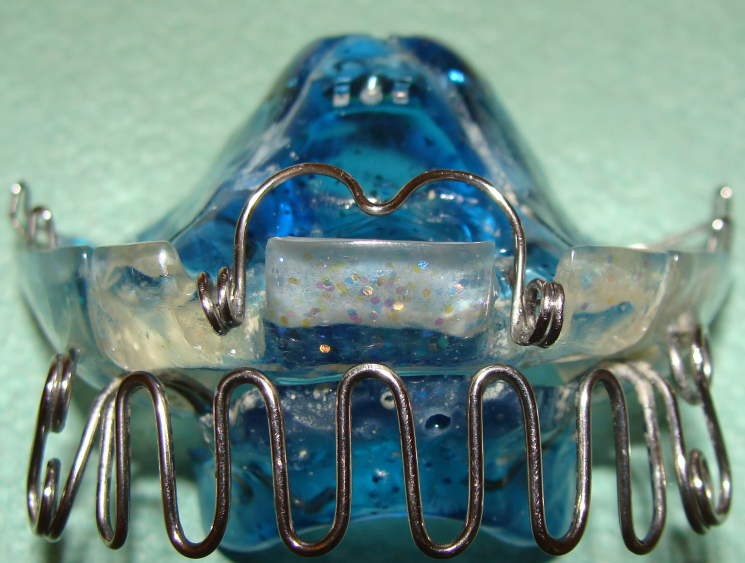 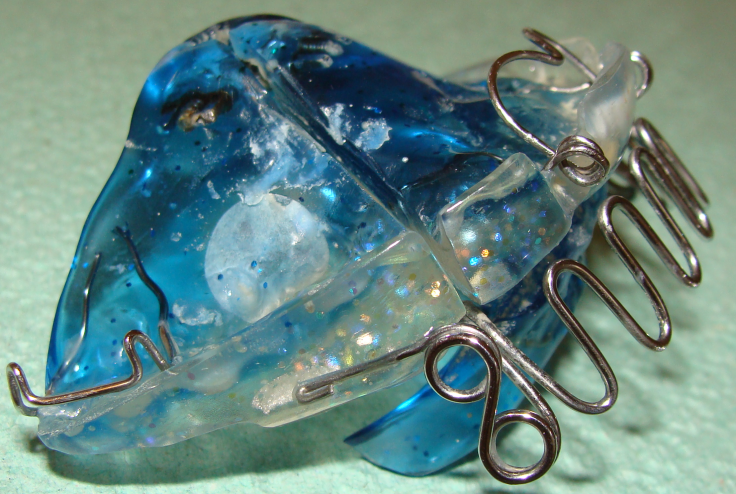 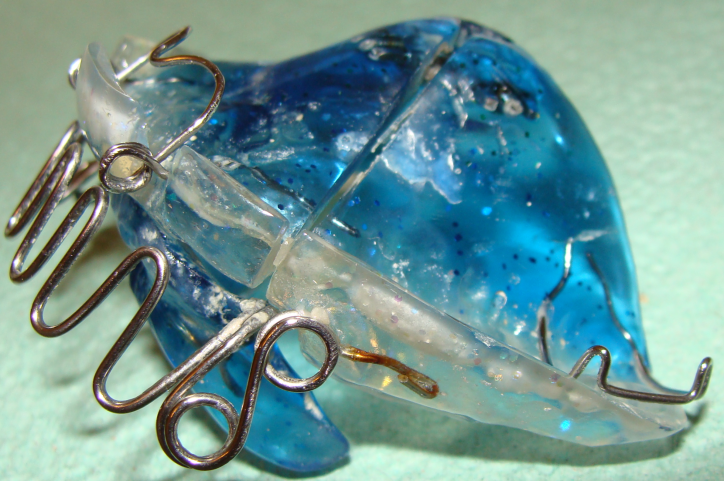 9-year old girl. Bite opening by Klammt EOA. Extrusion of lowe first molar
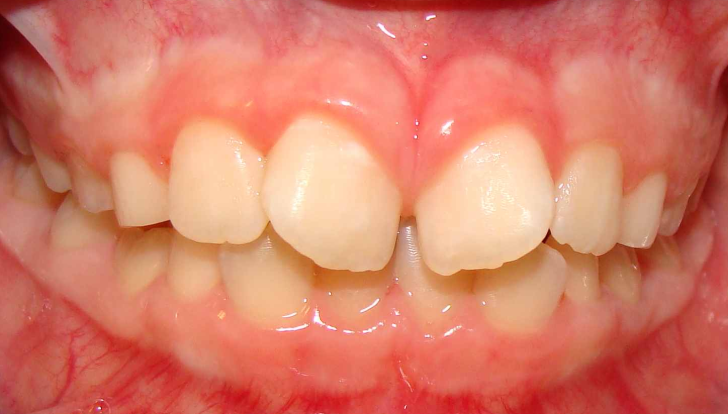 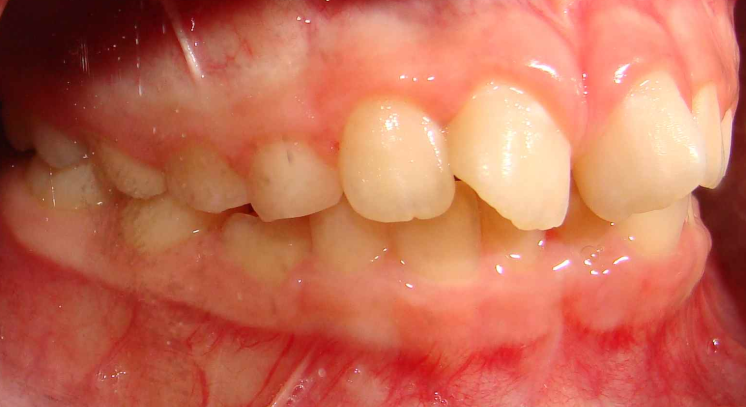 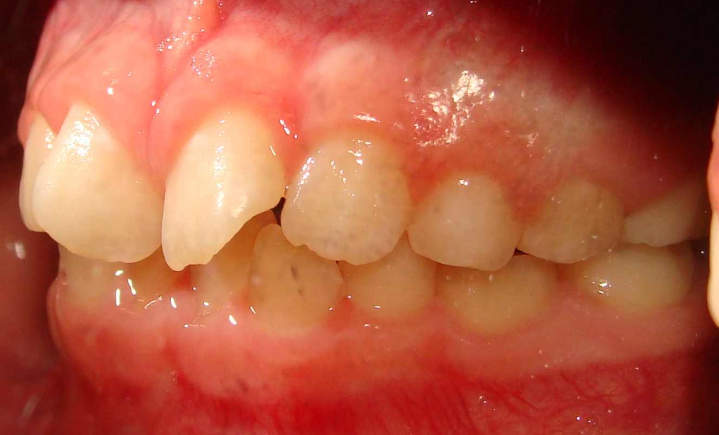 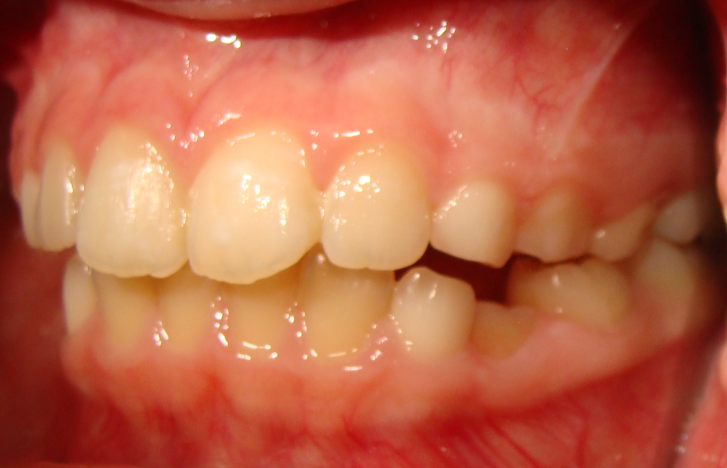 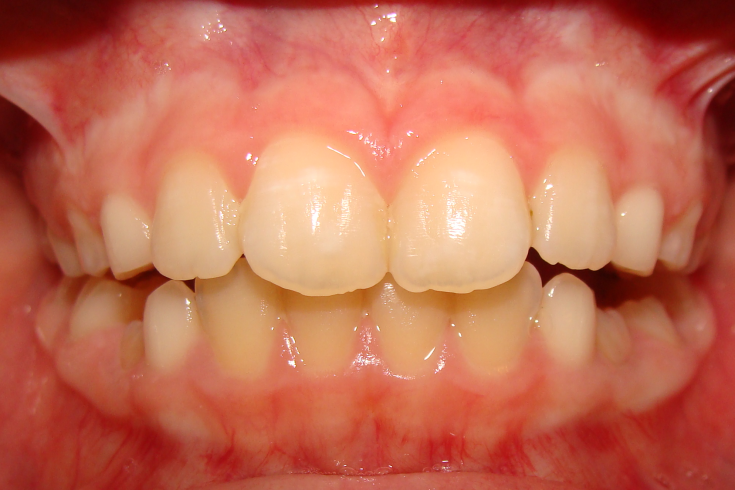 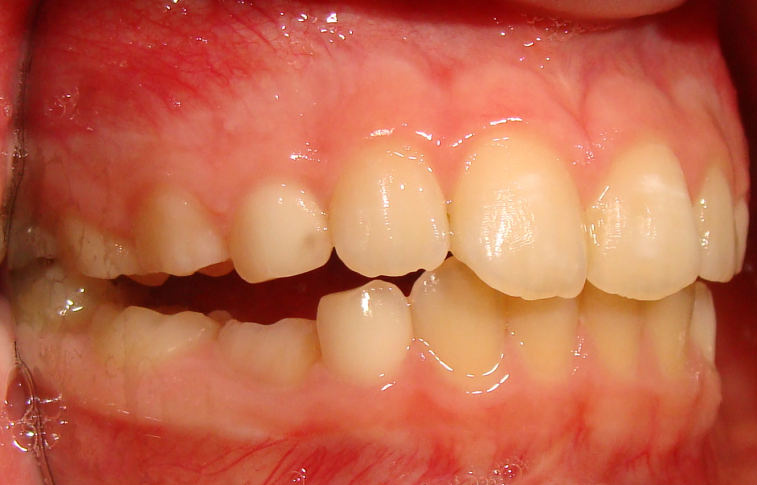 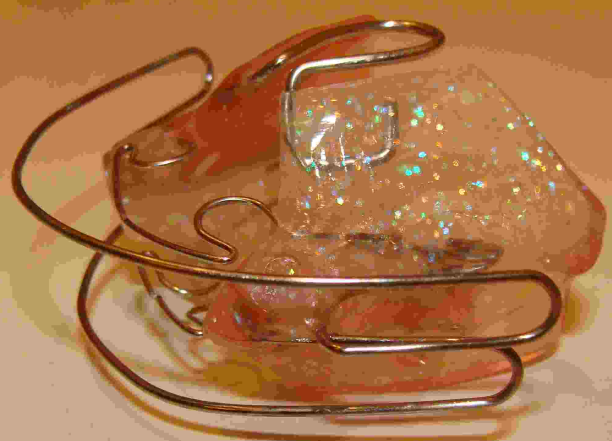 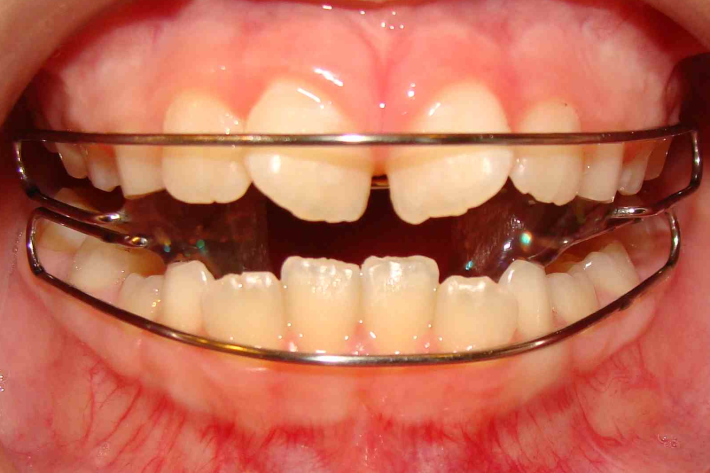 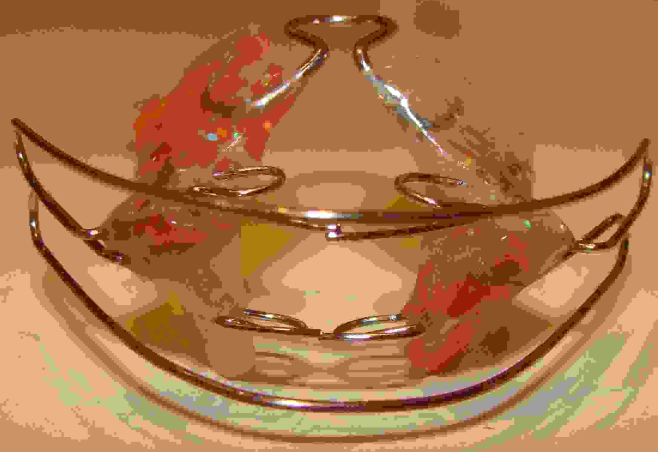 4 évi FKO kezelés és a növekedés hatása két testvér fogazatára és profiljára
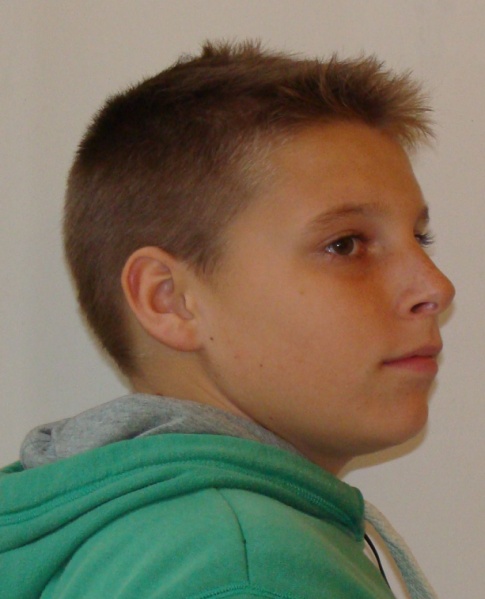 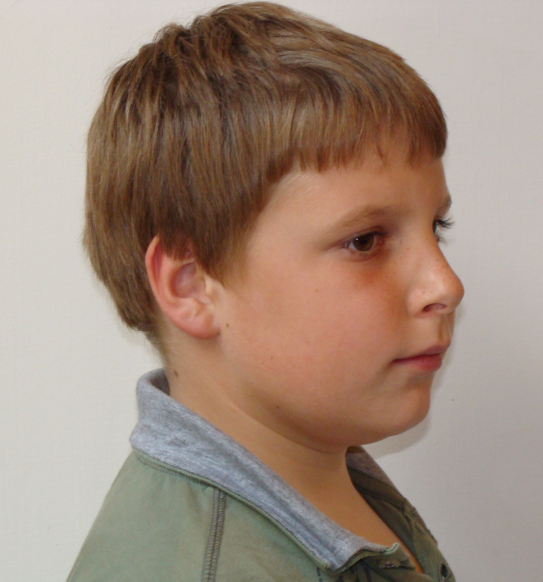 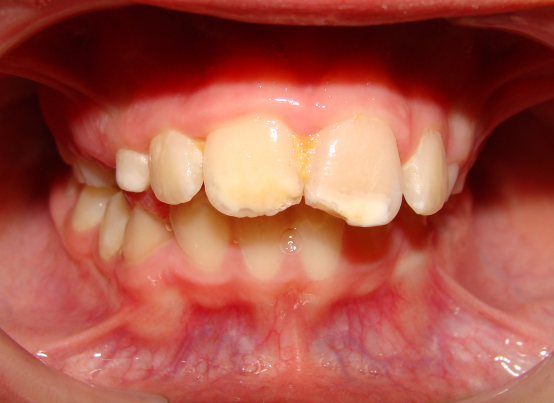 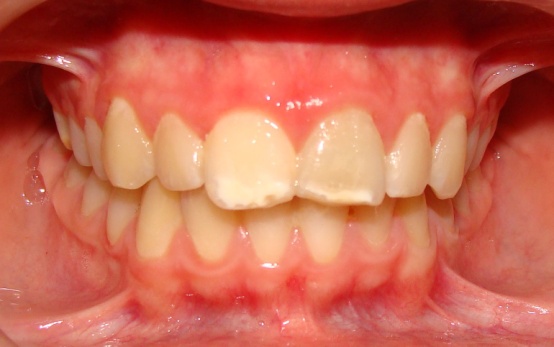 II/1
A profil egyenessé, az okklúzió szabályossá vált
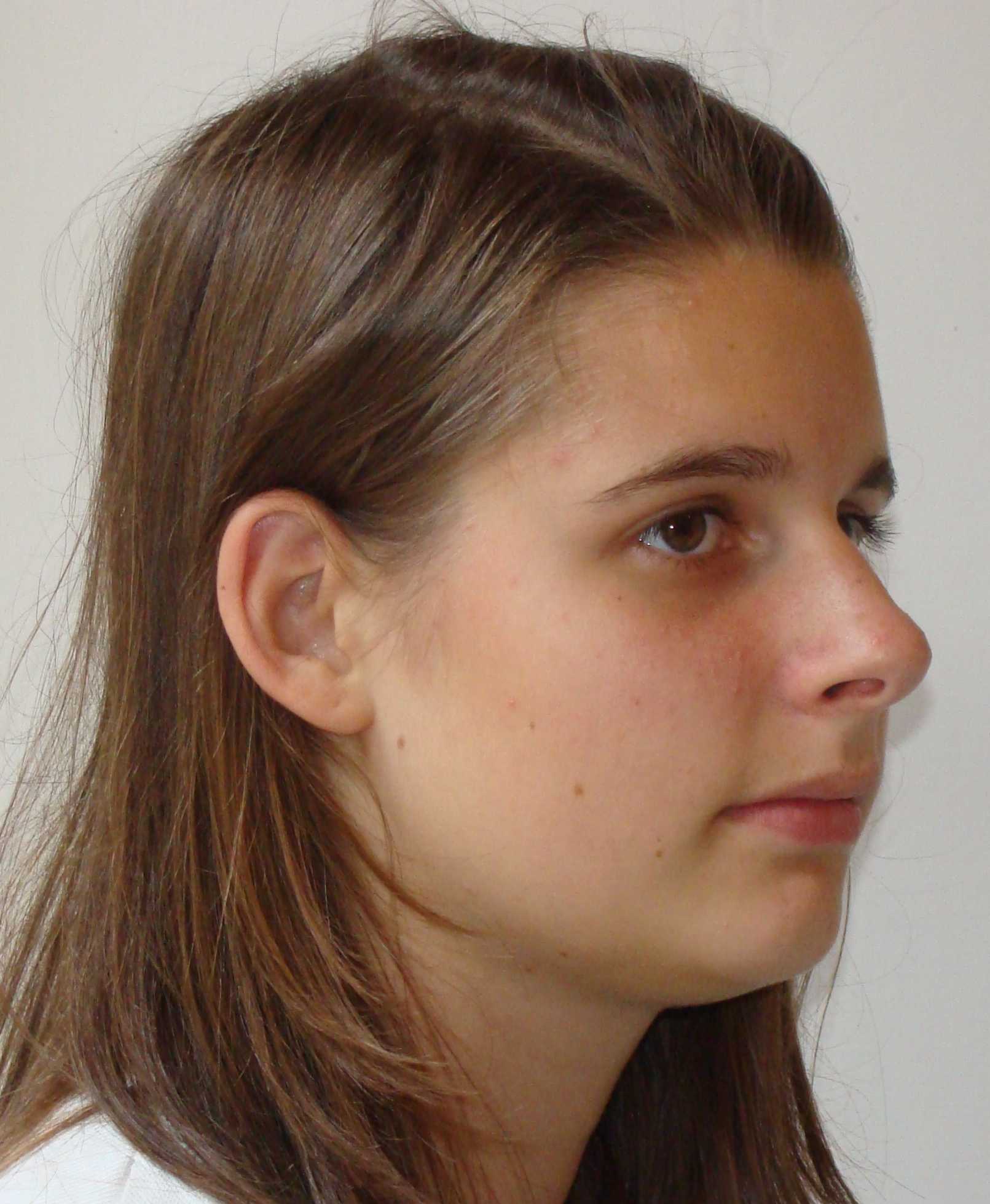 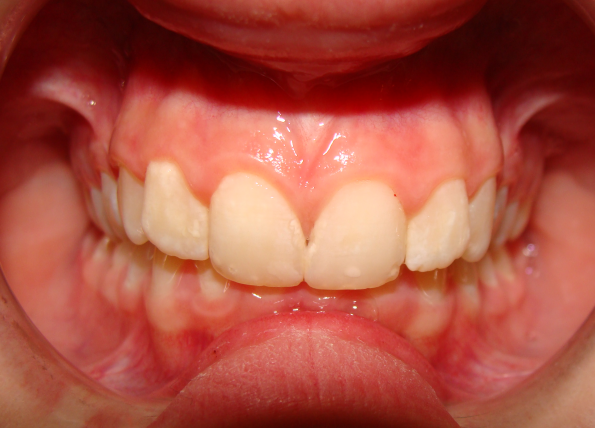 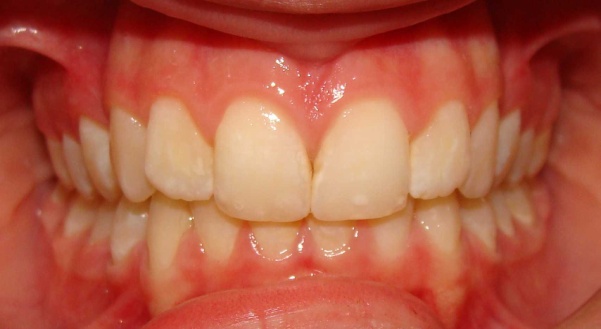 II/2
Az alsó arcmagasság és a harapás megemelődött, a mand. nem jött előrébb
13-year old boy before treatment with Hansa Appliance
Facial type: prognath,
Sagittal distal: ANB= 6,3° Deep vertical skeletal relation: T1mand.
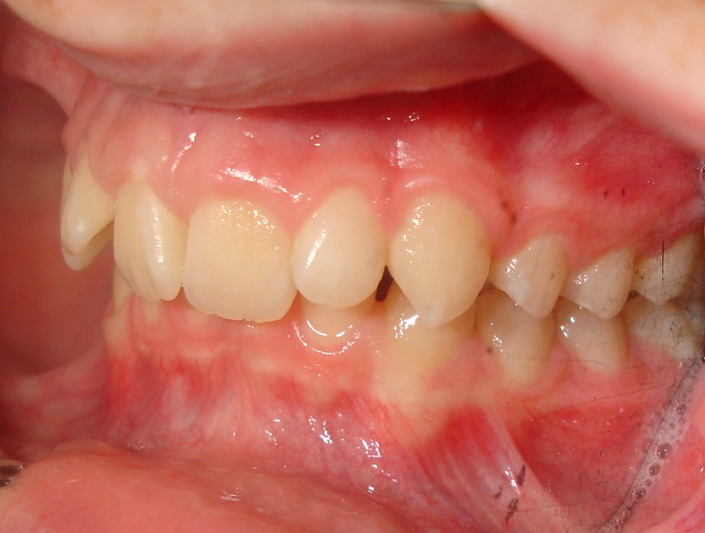 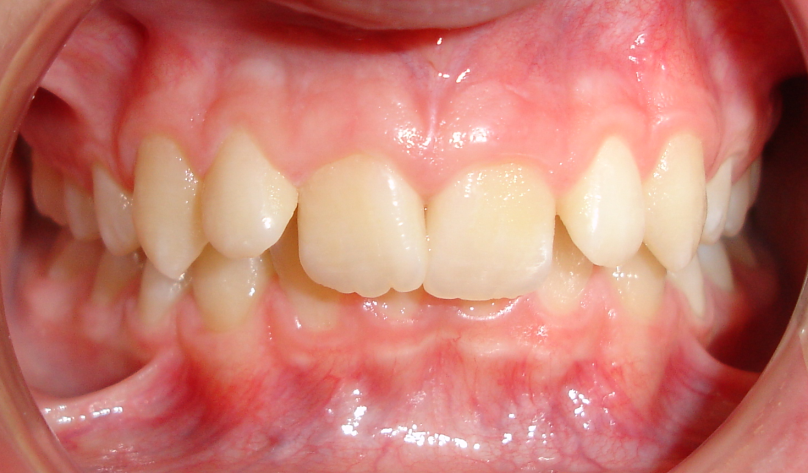 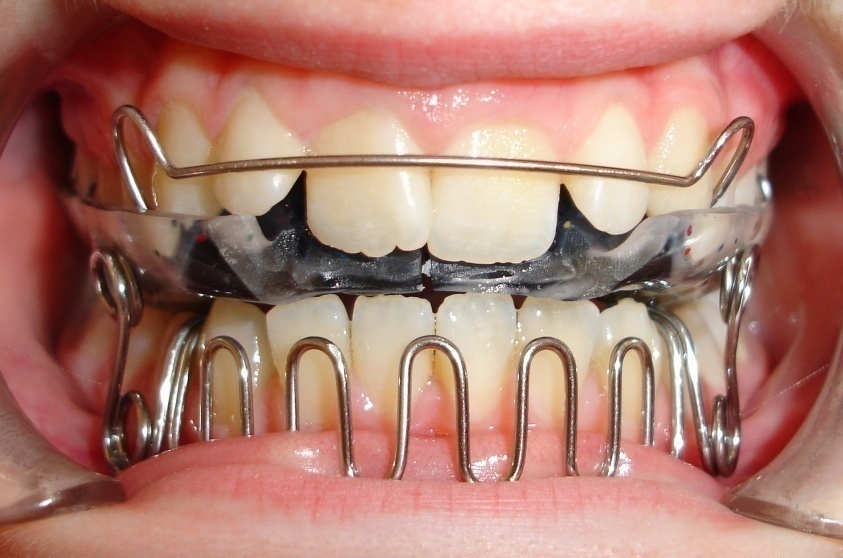 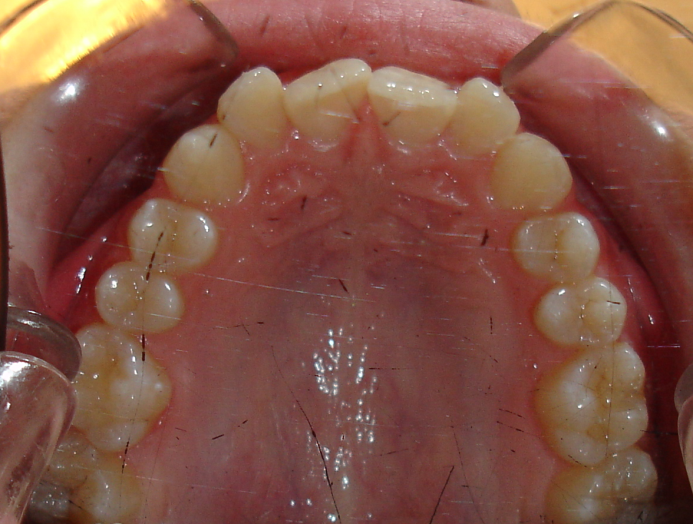 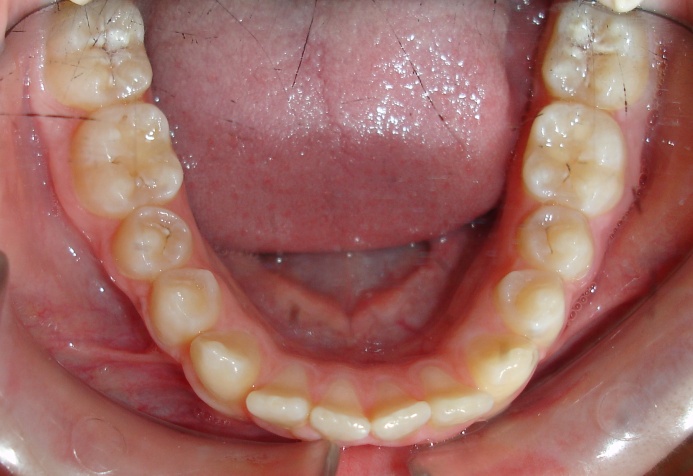 Dental deep bite
B.L. 13,4 éves fiú
93.12.16. 13,4 év
SNA
NSBa
ML-NSL
SNB
ML-NL
NL-NSL
142
140138
136
134
132
130
128
126
124
122
121
15
14
13
12
11
10
9
8
7
6
5
4
3
2
1
65
68
71
74
77
80
83
86
89
92
95
97
27
26
25
24
23
22
21
20
19
18
17
16
15
14
13
12
63
67
71
74
78
82
86
90
94
98
103
42
39
36
33
30
27
24
21
18
15
14
Prognát      Ortognát      Retrognát
T1 mand.
ANB=6,3
2-year after retention
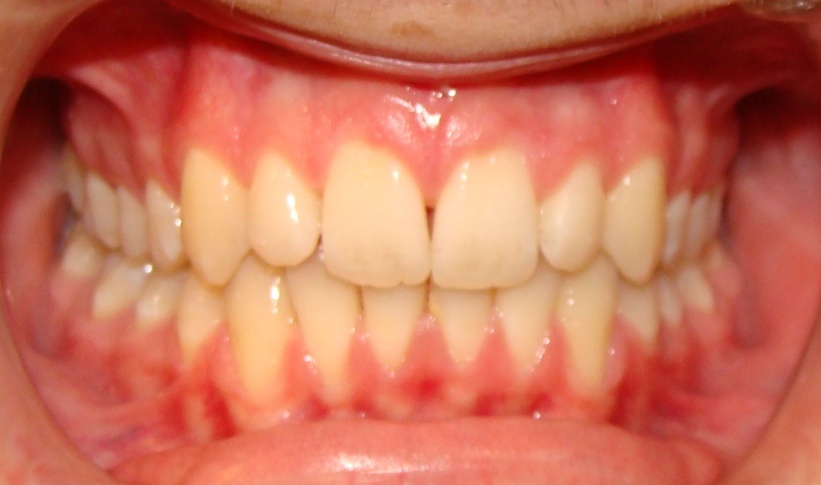 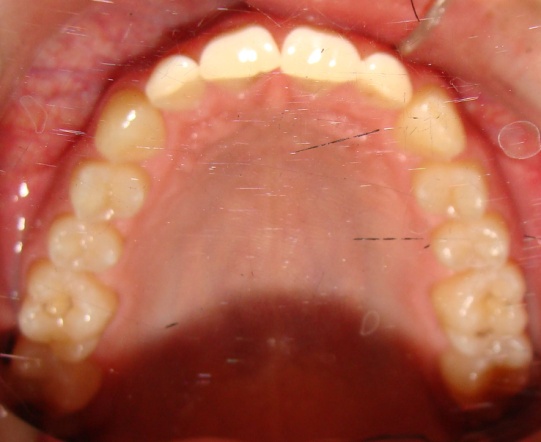 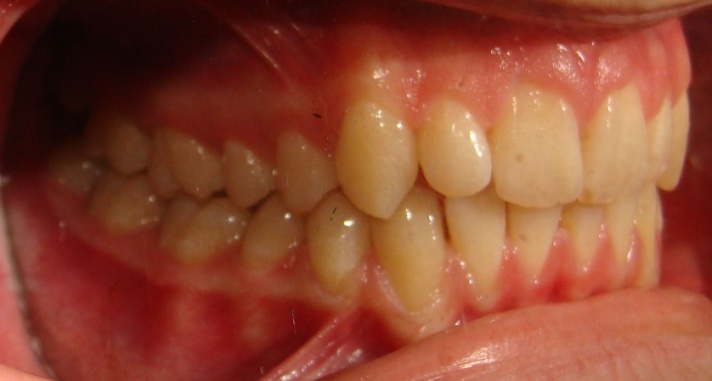 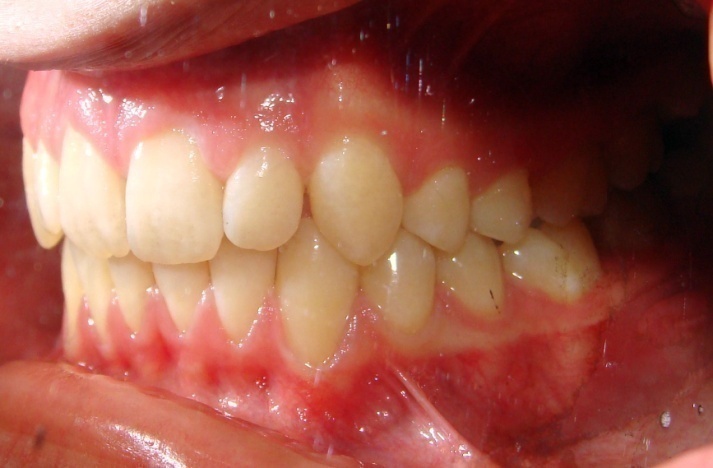 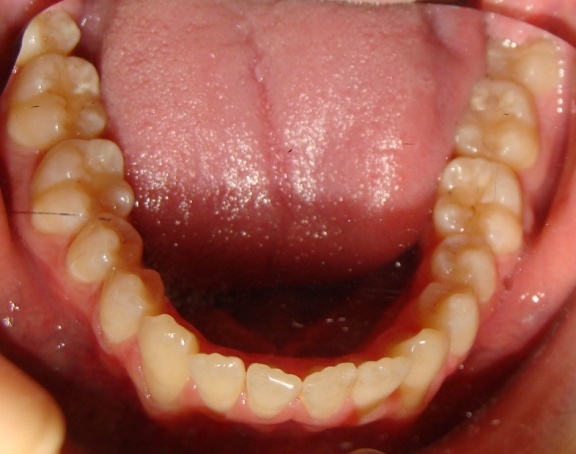 6-year after retention
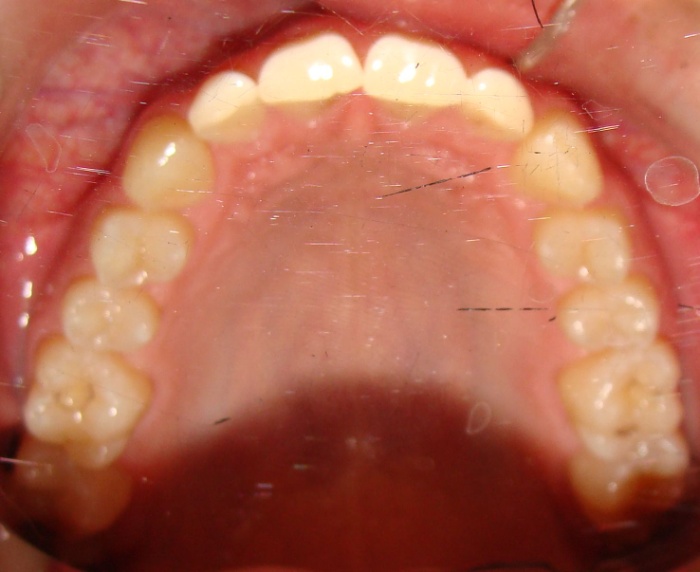 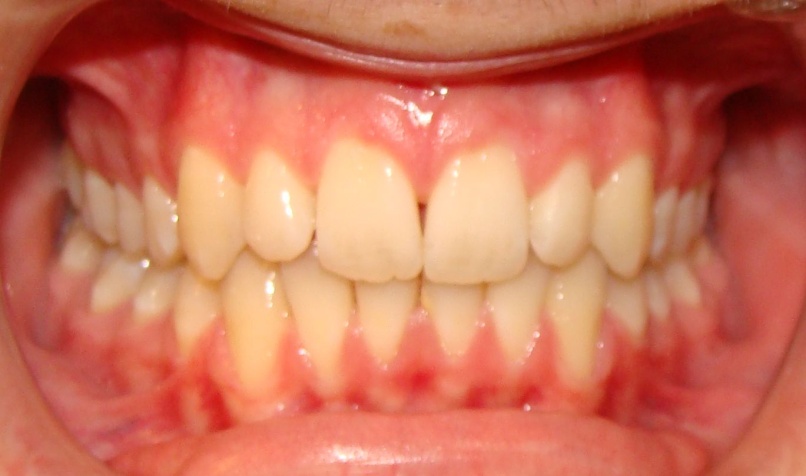 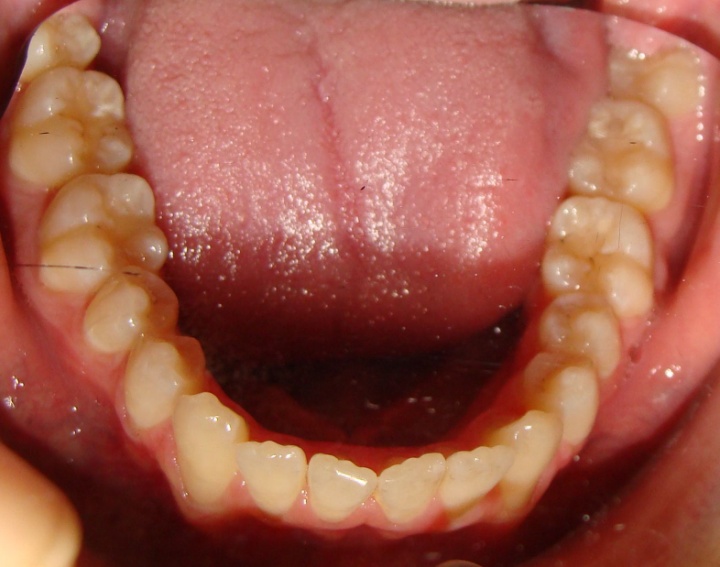 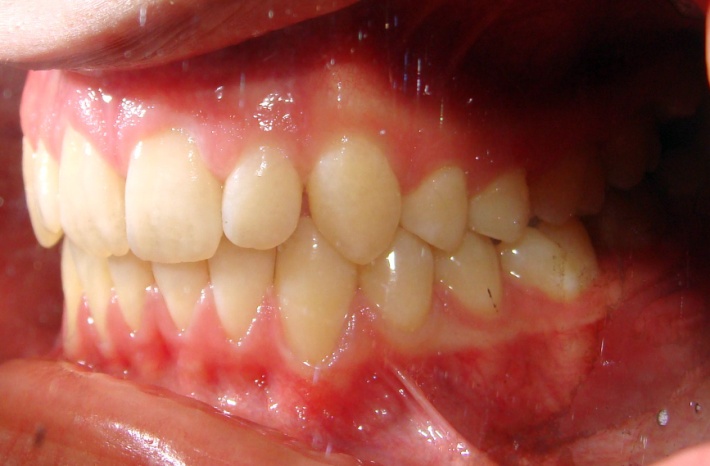 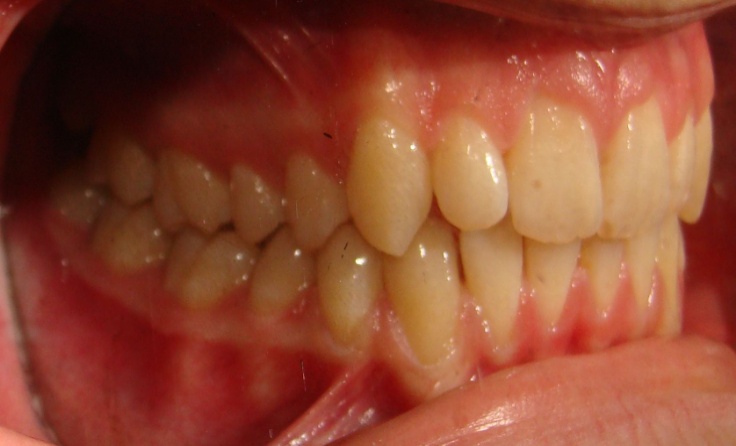 Profilképek a kezelés előtt és után
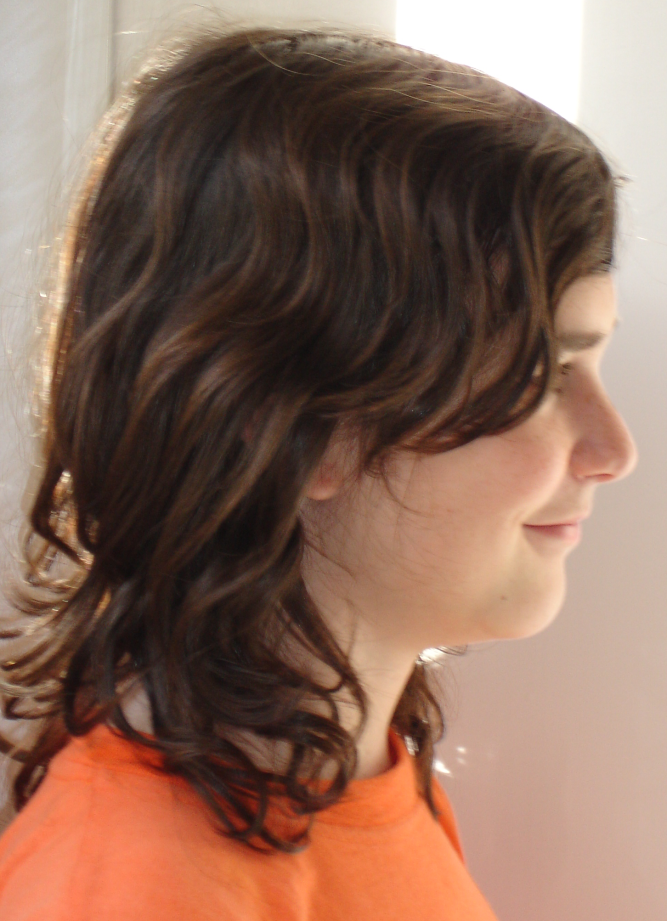 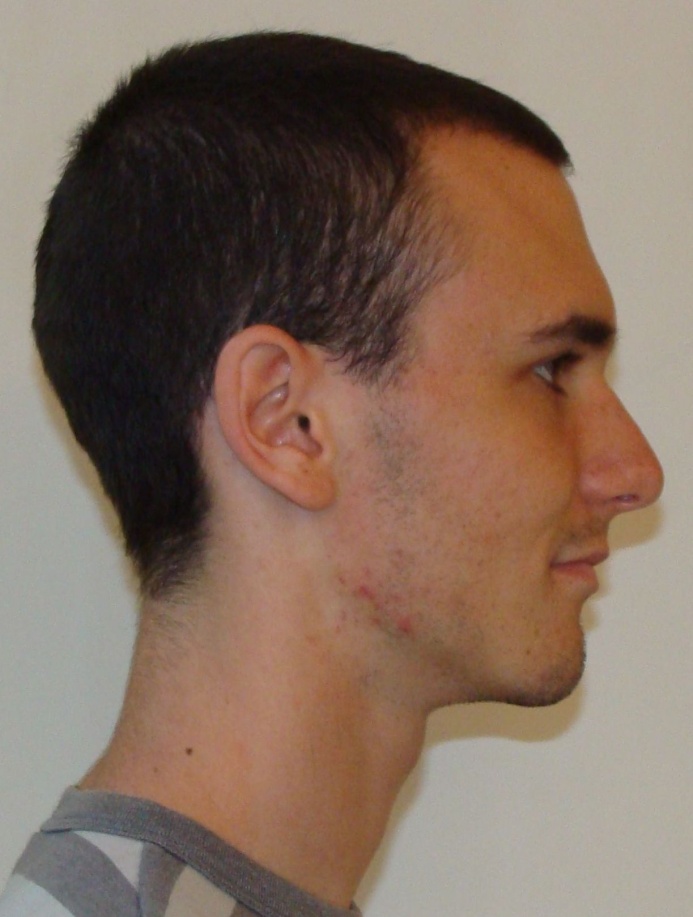 Angle II/1 eset FKO kezelése extraorális erővel kombinálva, a vertikális szkelettális eltérés miatt
Orthognath/Retrognath arctípus Disztális szagittális bazális viszony ANB= 6,3° Nyitott vertikális bazális arcszerkezet N1mand.
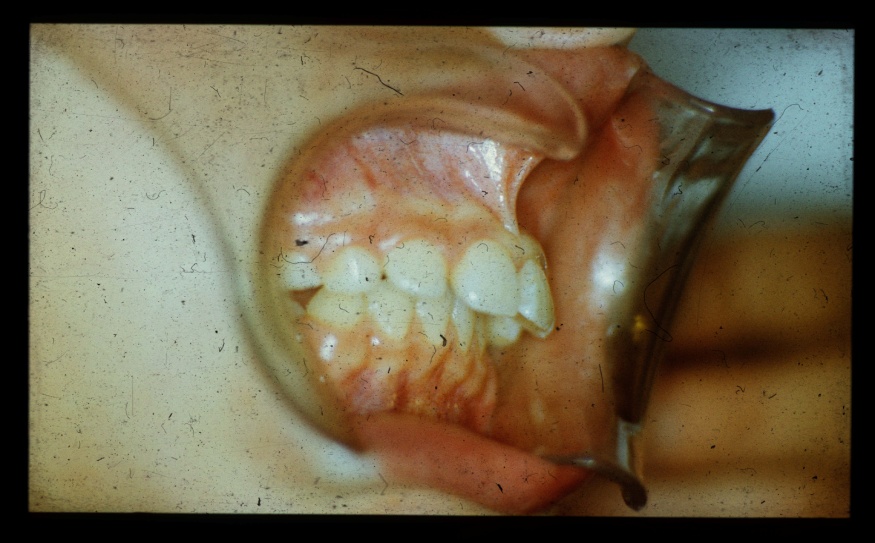 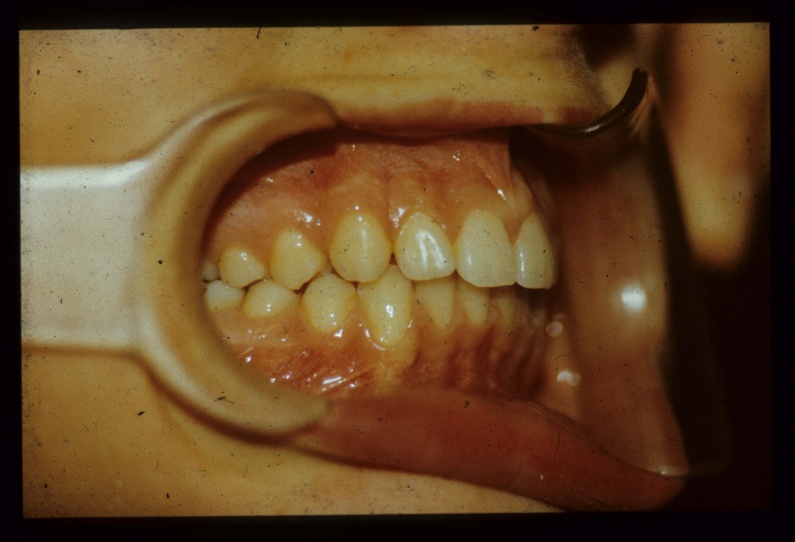 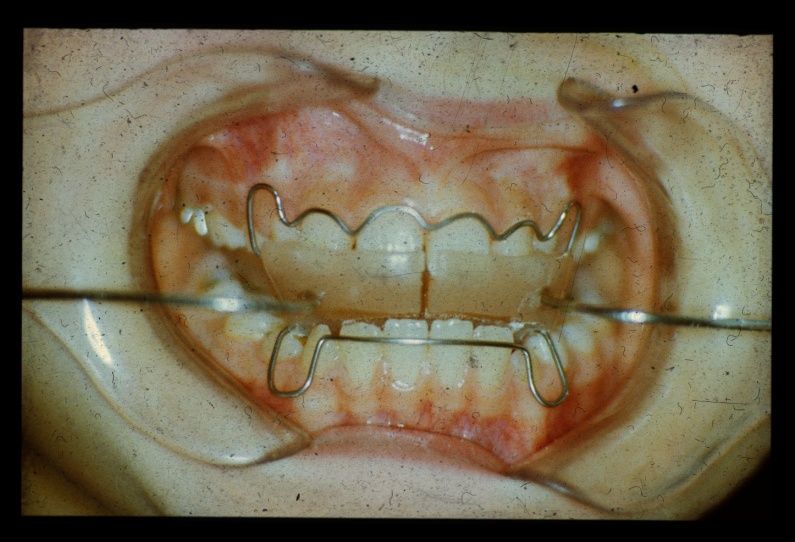 Elülső nyitott harapás, Angle II/1Szabálytalan nyelésInterdentális ejtés
9 éves leány teleröntgen képe
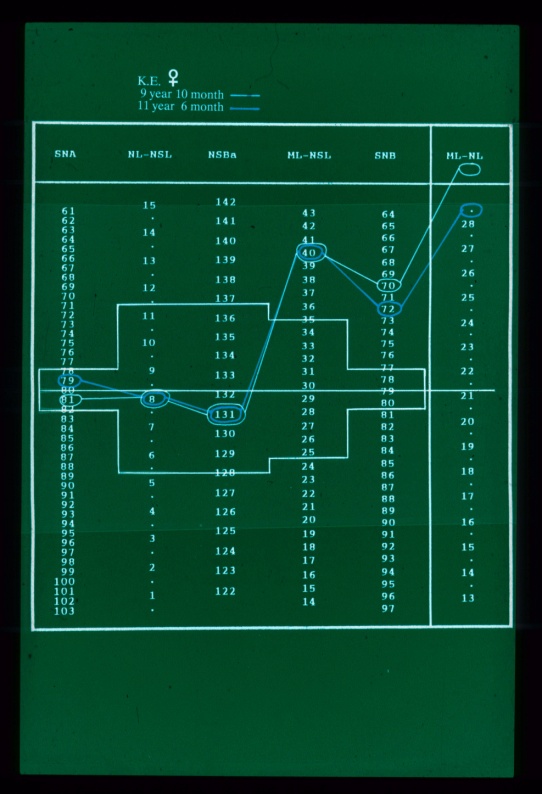 A kezelés hatására bekövetkező profil- és funkció változás
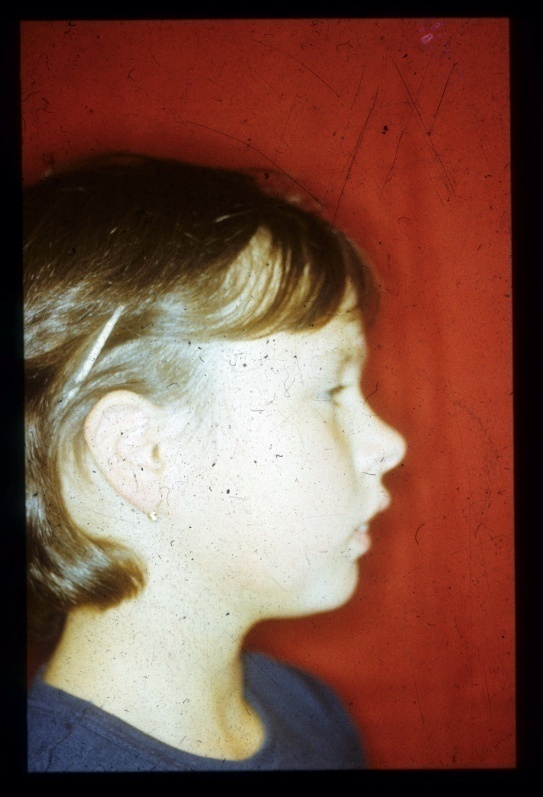 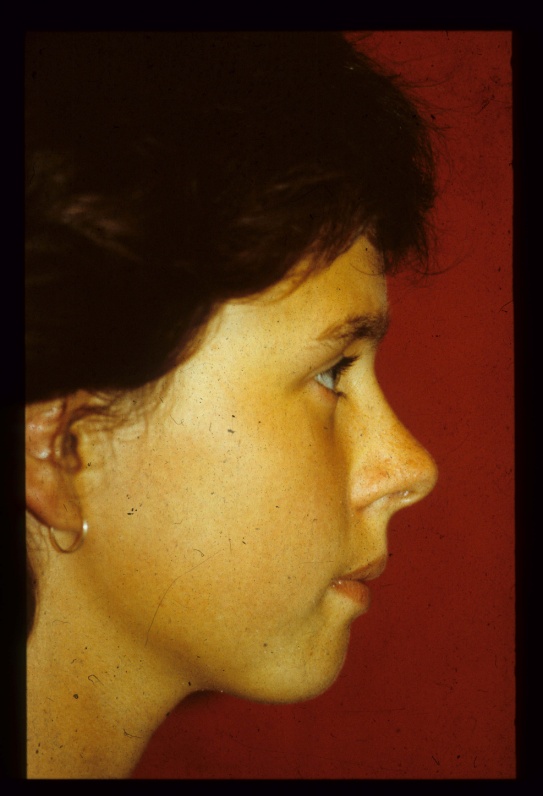 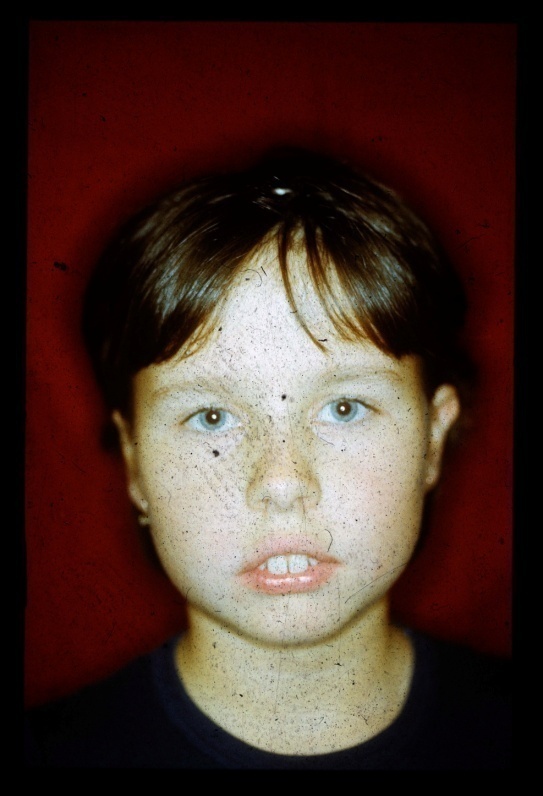 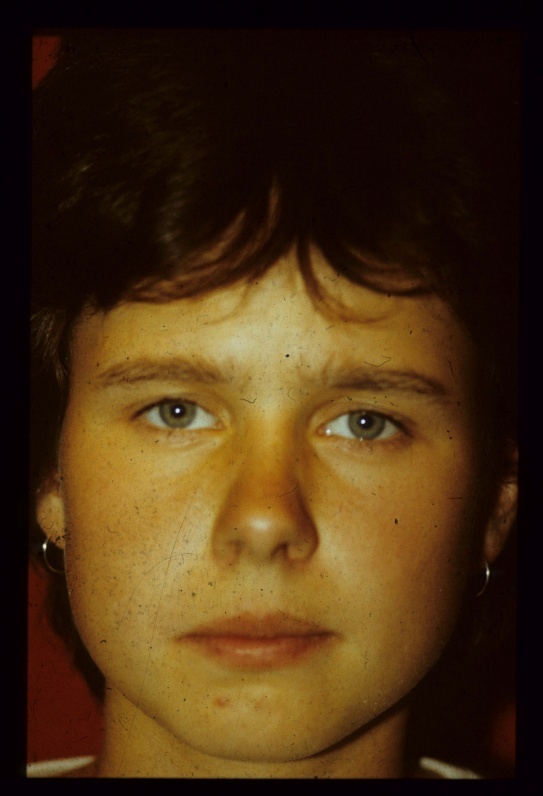 Thermoplastic Appliance
Positioner by Kesling (1944)
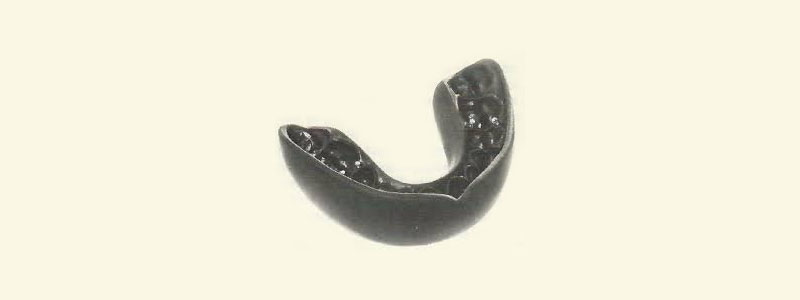 Different Thermoplastic Appliances
Invisaligne
 clear and virtually invisible solution for straightening the teeth, uses a series of clear, removable teeth aligners 
Clear aligner (1998)
 transparent orthodontic  devices  used to adjust teeth. They are effective for moderate crowding of the front teeth
Bio aligner
3D printed
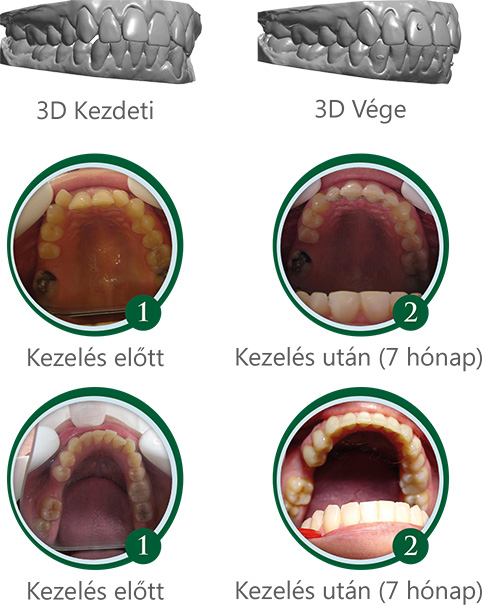 3D before
3D after
Attachments
3Dimensions form on the teeth which are perfecting the interaction between the teeth and aligner
Ellipsoid form
Rectangular curved root tipper RCT
Beveled form
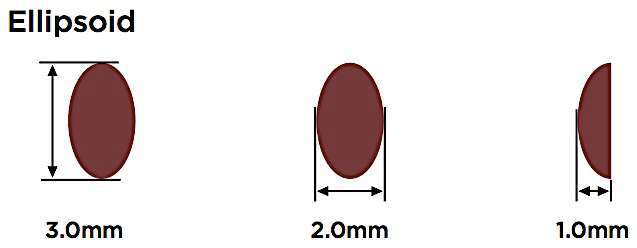 Invisaligne: thermoplastic appliance
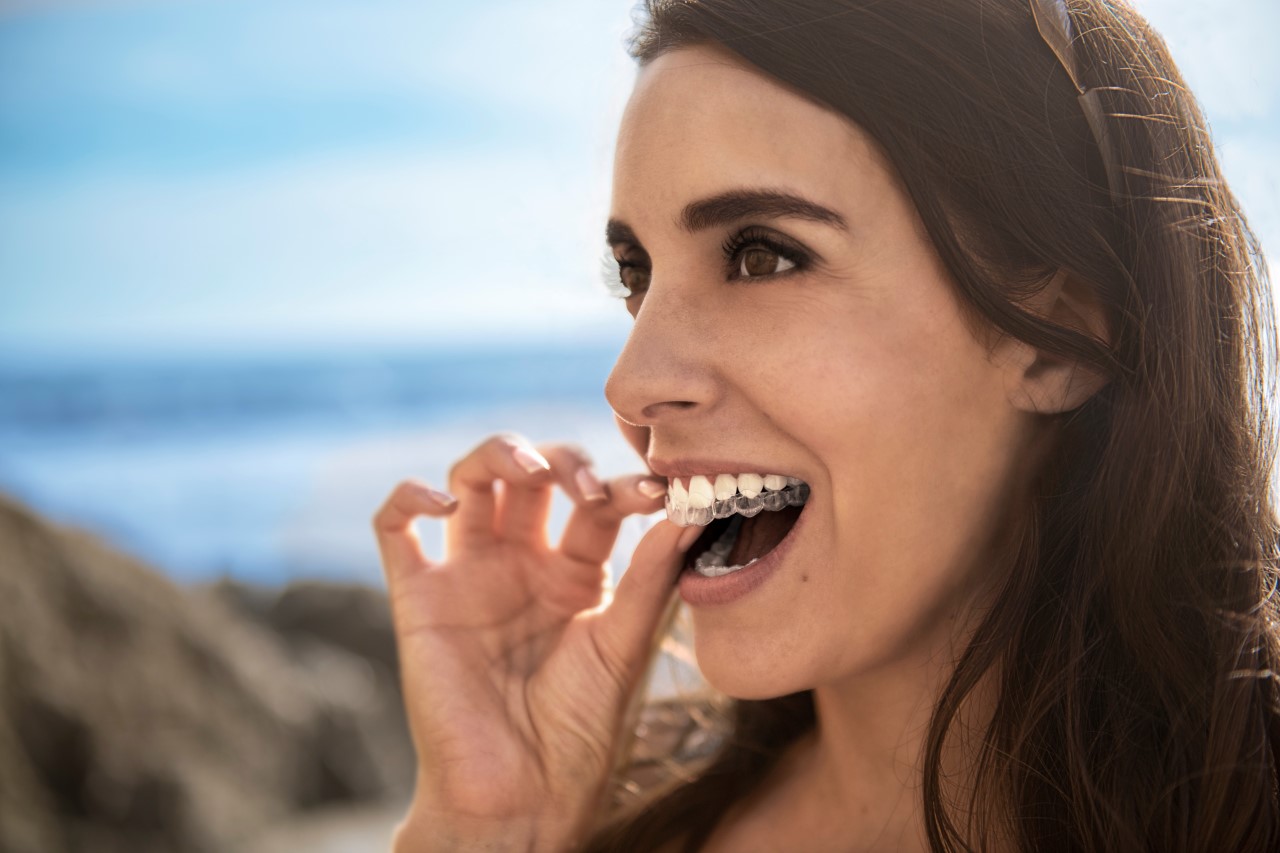 Invisaligne
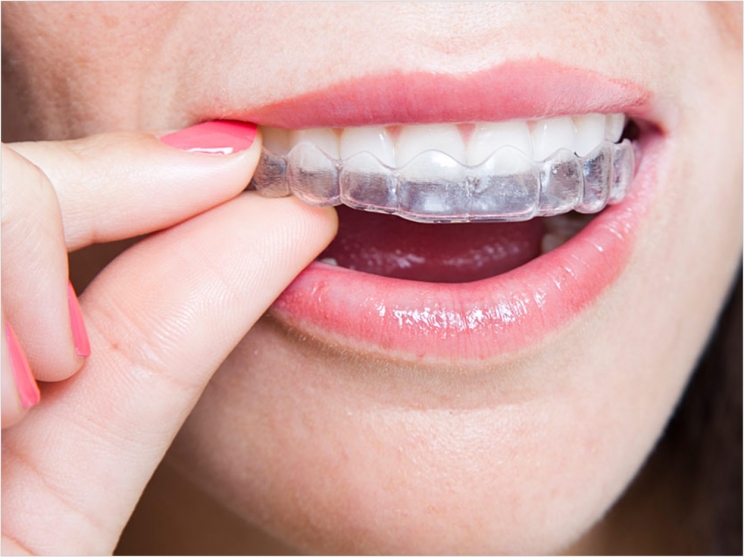 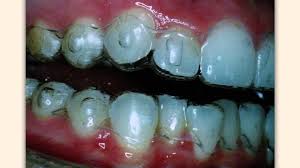 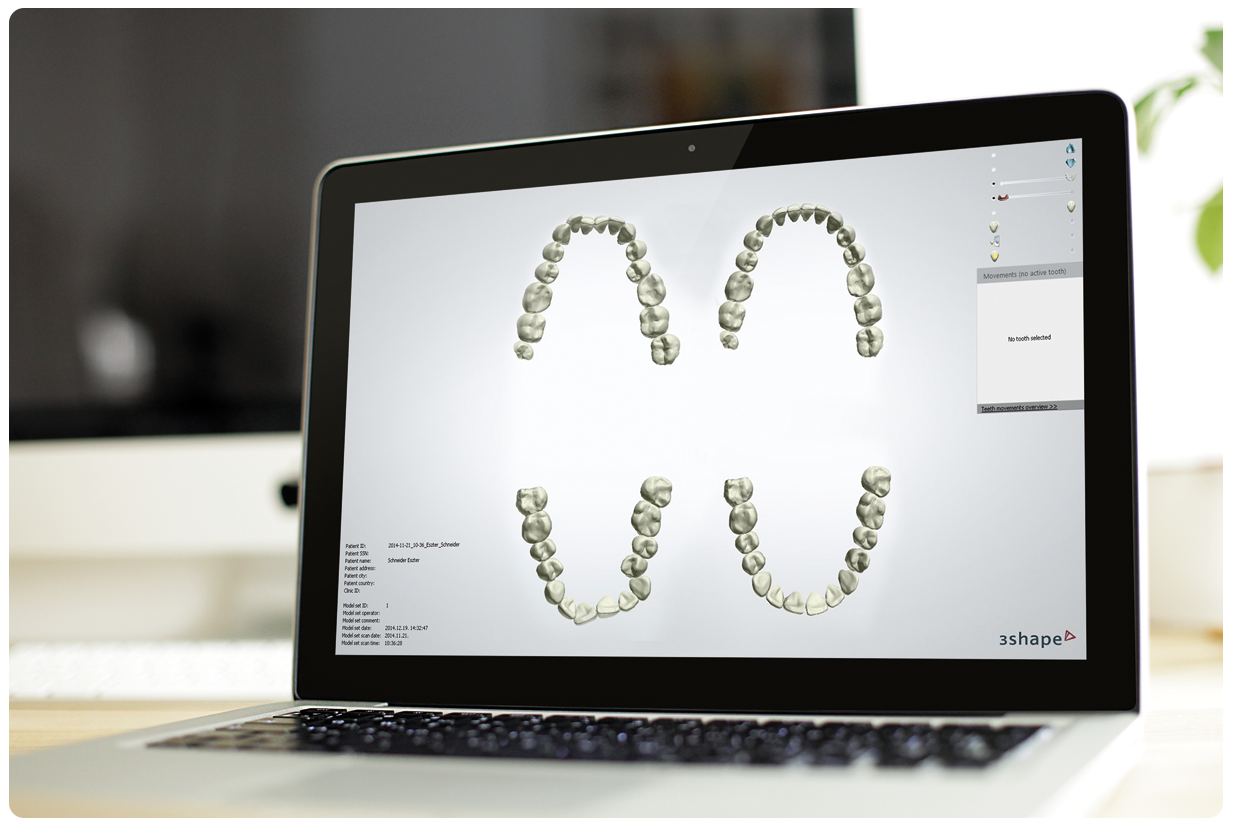 Bioaligner design
Advatages of Thermoplastic Aligners
Can be take off any time
Hygenic  and easy to clean
Its habituation is easy
Reduced treatment and chair time
Rapid and spectacular change
Painless
Treatment duration with aligners may be shorter than with Fixed Appliances.
Disadvantages of Thermoplastic Appliances
Not for every case is appropriate
Midline shift correction and perfect occlusion setting is not achievable alon with them
It needs a good patients compliance
If the patient does not wear for more days the appliance, the teeth would mov back to their original place
There is insufficient evidence of any difference in treatment effectiveness and stability.
We just have clinical experience.
SmileDirectClub teleorthodontic treatment
Smile Direct Club and Invisalign Stores are new developments in orthodontic treatment provision. Importantly, they both start the process of orthodontic treatment without a person seeing a dentist. 
The patients attend a Smile Shop, and they are seen by a member of staff who looks in their mouth and discusses treatment with them.  If they are suitable for treatment, the staff take a scan of their teeth. 
 Then a registered dentist or orthodontist approves the aligner treatment plan, and then post the aligners to the patient who starts their treatment.
“The use of the Aligners is far more complicated than most people believe. 
It takes a knowledgeable clinician with considerable experience to use the appliance 
to its maximum.

What that maximum is, I do not know.”

Dugoni, 2002
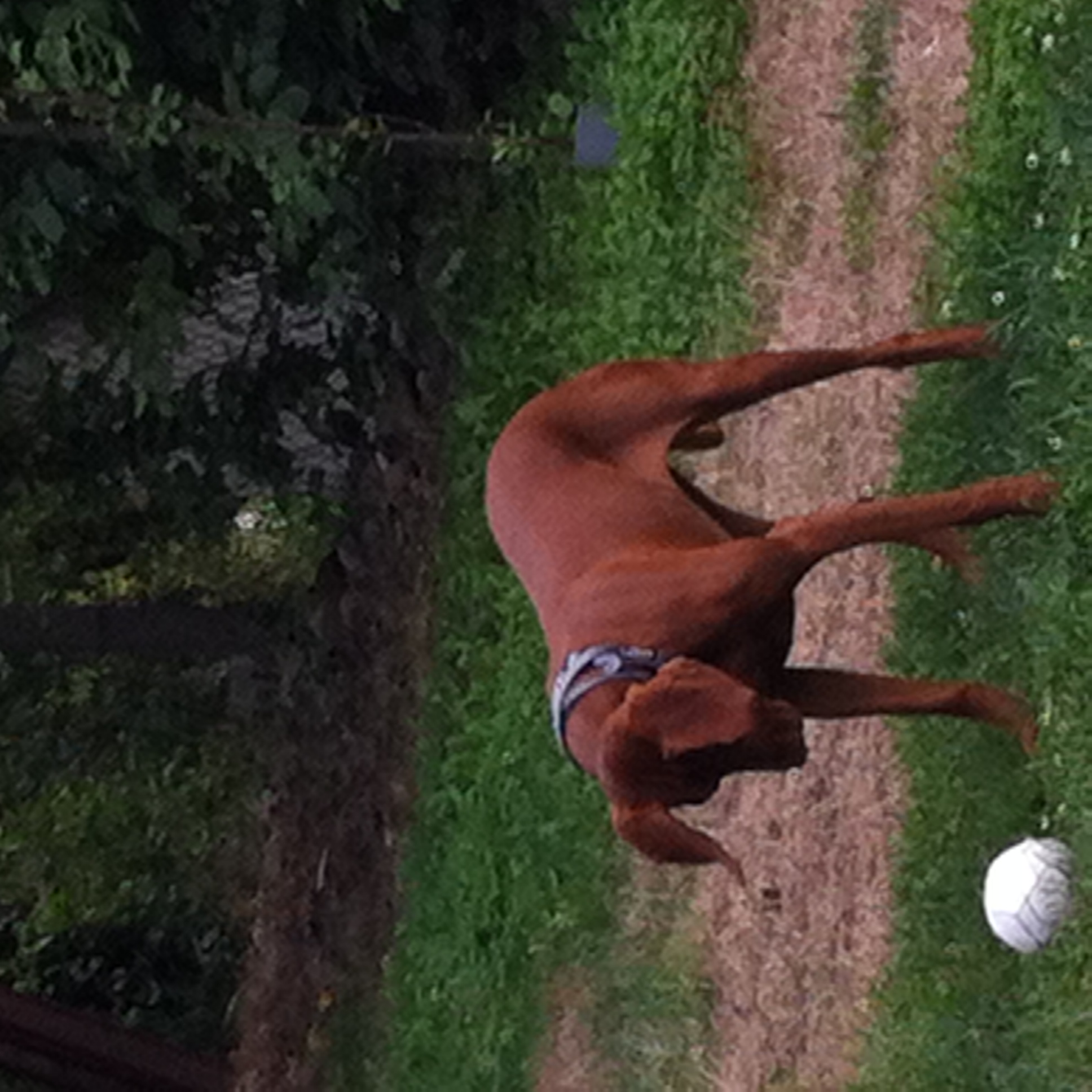 Thank  you for your attention